UBND QUẬN HẢI ANTRƯỜNG TIỀU HỌC ĐẰNG HẢI
MÔN ĐẠO ĐỨC 2
Bài 3: Yêu quý bạn bè
Đạo đức 2
Chủ đề: Kính trọng thầy giáo, cô giáo và yêu quý bạn bè
Bài 3: Yêu quý bạn bè
Ấn để đến trang sách
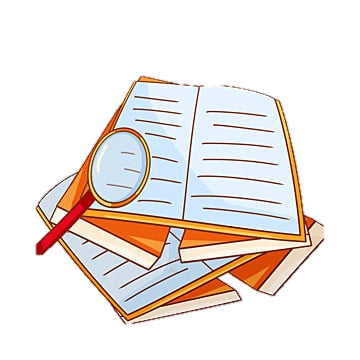 Trò chơi: ĐOÁN XEM AI
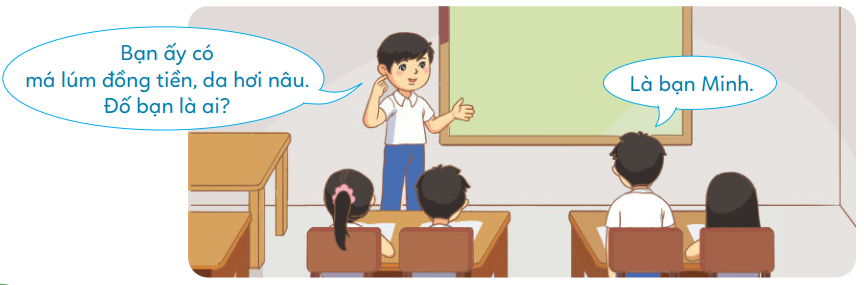 Luật chơi: Một bạn lên bảng, bạn ấy sẽ tả đặc điểm, ngoại hình, tính cách của một bạn bất kì trong lớp, cả lớp cùng đoán tên bạn ấy.
Ấn để đến trang sách
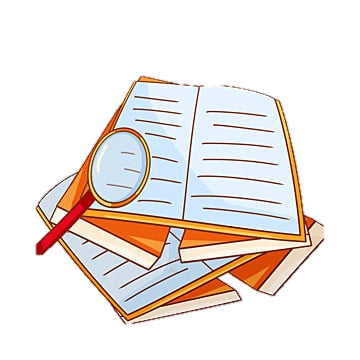 1. Kể về người bạn mà em yêu quý
Na là bạn thân nhất của mình. Na học rất giỏi.
Em hãy kể về người bạn mà em yêu quý?
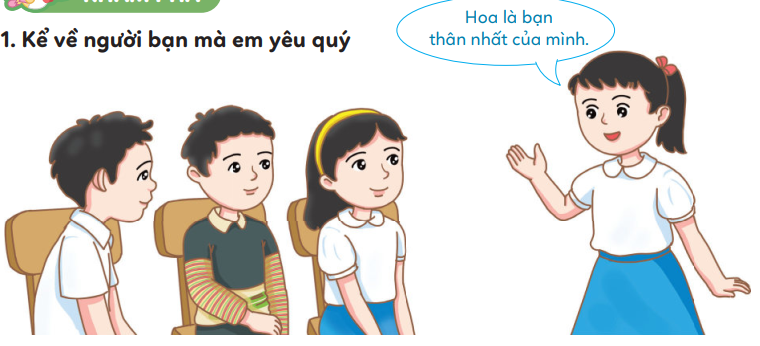 Tin là bạn thân của mình. Tin đá bóng rất giỏi, nói Tiếng anh rất hay.
Cốm là người bạn mình yêu mến nhất. Bạn rất xinh đẹp, hòa đồng với mọi người.
2. Lời nói, hành động thể hiện sự yêu quý bạn bè
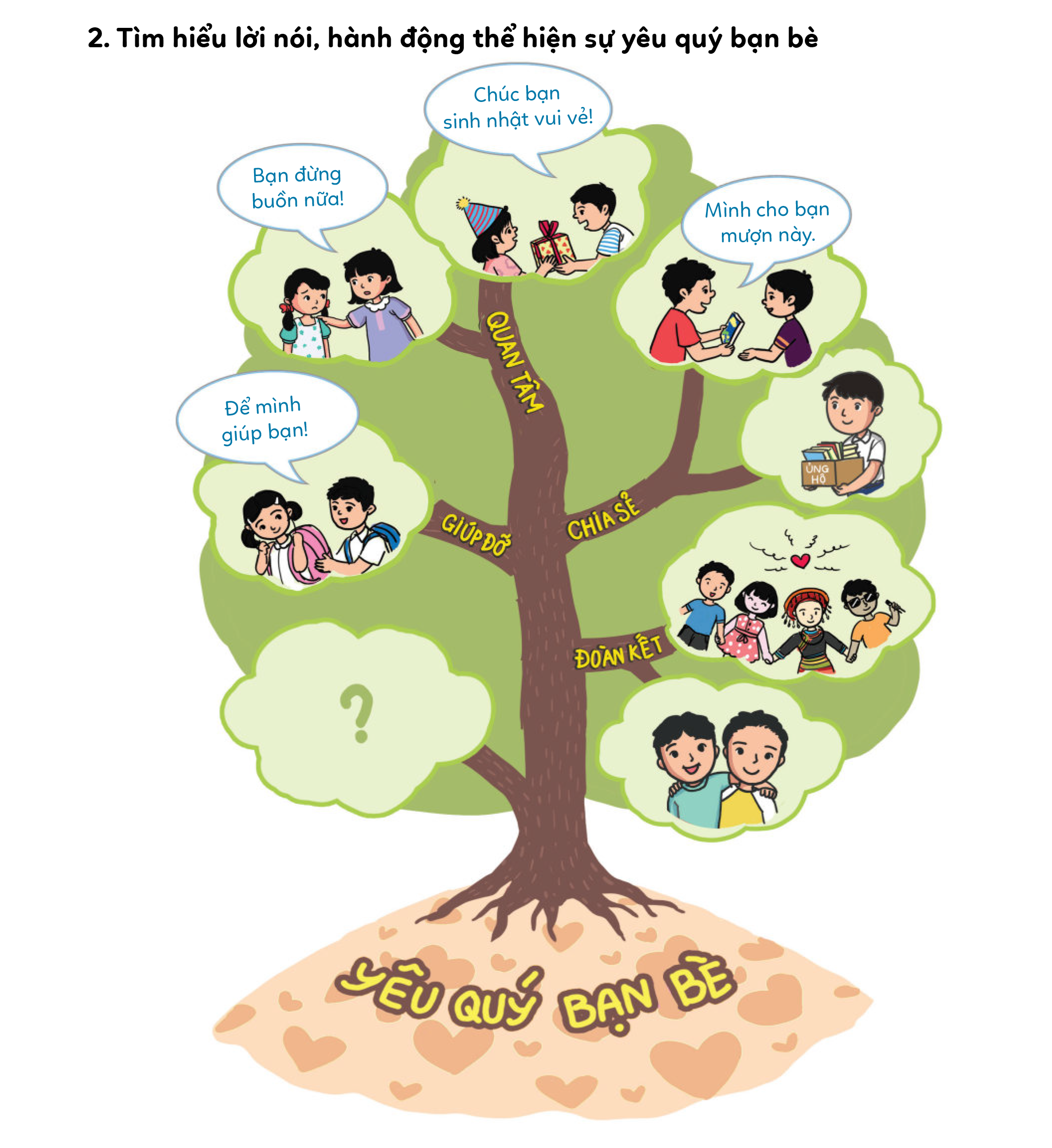 Các bạn trong tranh đang làm gì? Việc làm đó thể hiện điều gì?
Lời nói, hành động thể hiện sự yêu quý bạn bè
Chia sẻ cùng bạn khi bạn khó khăn
Giúp đỡ bạn
Rủ bạn vui chơi, đoàn kết với bạn
An ủi, động viên bạn
Nói lời chúc mừng bạn
Em cần làm gì để thể hiện sự yêu quý bạn bè?
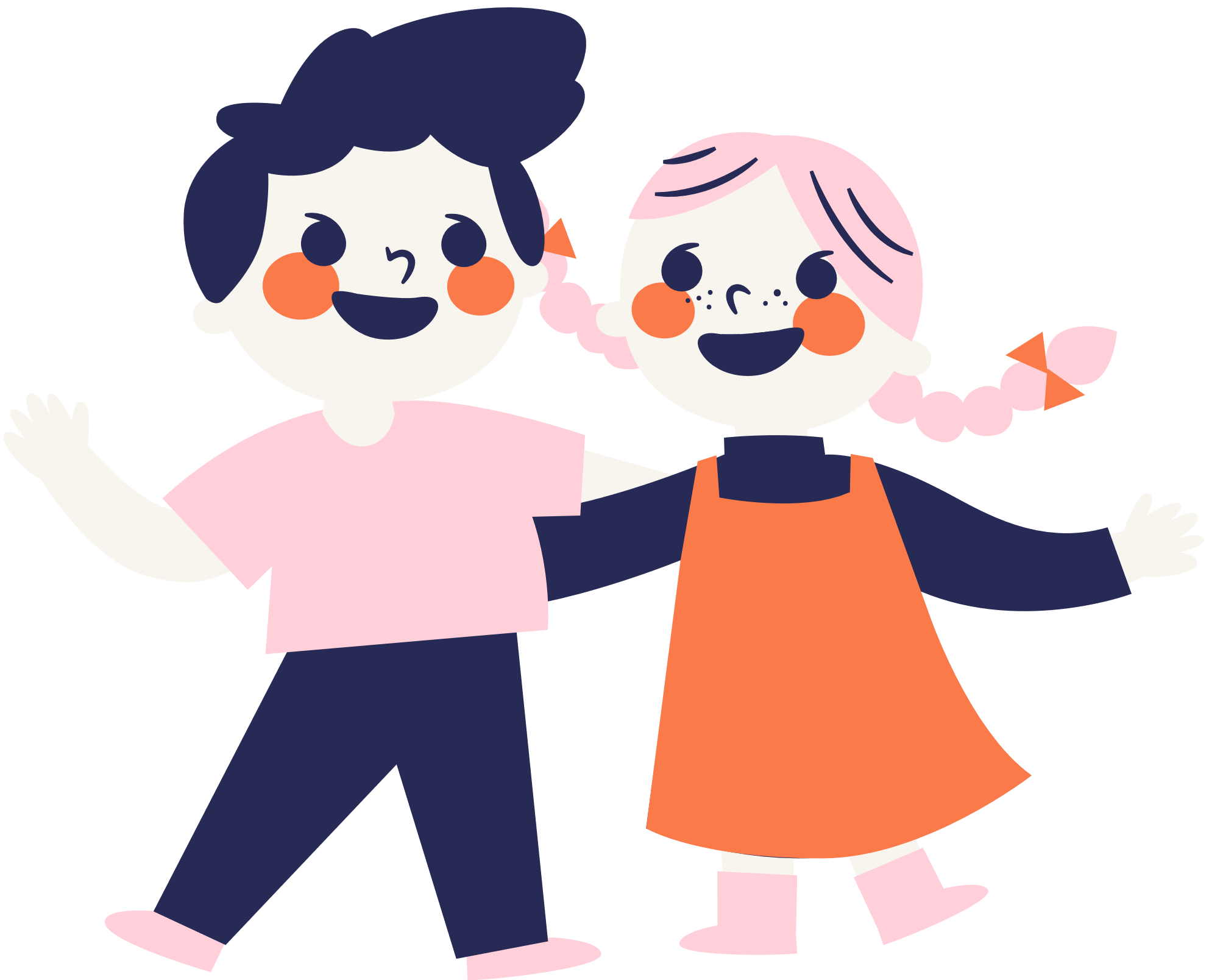 1
2
3
4
Chúc mừng bạn khi bạn đạt kết quả học tập tốt
Chia sẻ với bạn khi bạn có chuyện không vui
Giúp giảng lại bài cho bạn hiểu
Quan tâm, giúp đỡ bạn khi bạn gặp khó khăn
Phải giúp đỡ, quan tâm, chia sẻ, đoàn kết
Yêu quý bạn bè.
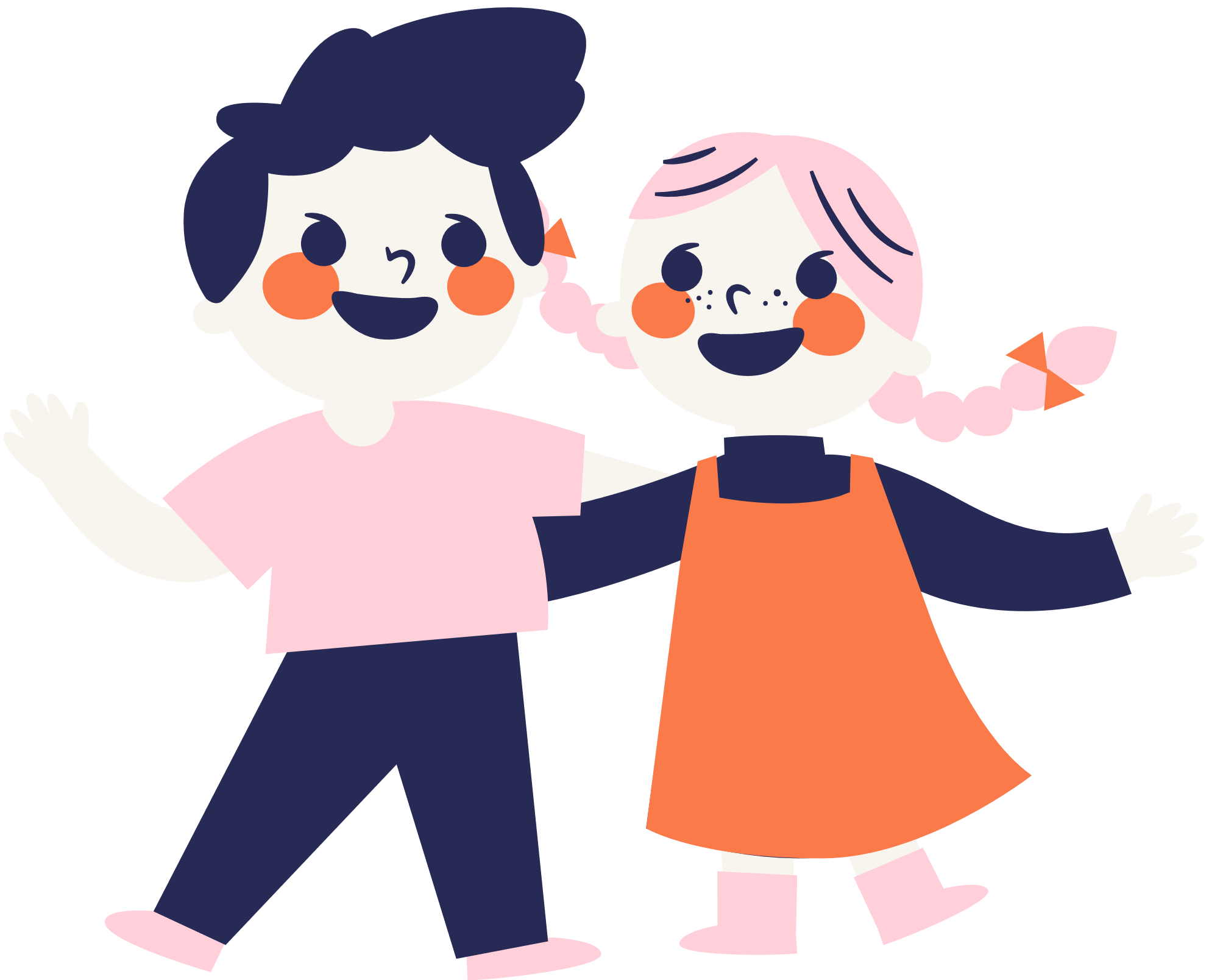 3. Thảo luận cách ứng xử thể hiện sự yêu quý bạn bè
Cách thực hiện hành động
Cách thể hiện thái độ, cử chỉ
Cách nói, xưng hô
Thảo luận theo cặp đôi về:
Ấn để đến trang sách
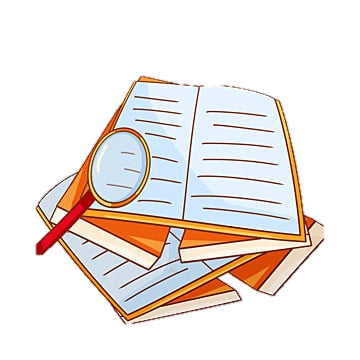 Em đồng tình và không đồng tình với hành động trong bức tranh nào?    Vì sao?
Bạn nam quên bút, bạn nữ bên cạnh cho bạn mượn
Bạn nam phá 
trò chơi của các bạn
Bạn nam hướng dẫn bạn nữ làm toán
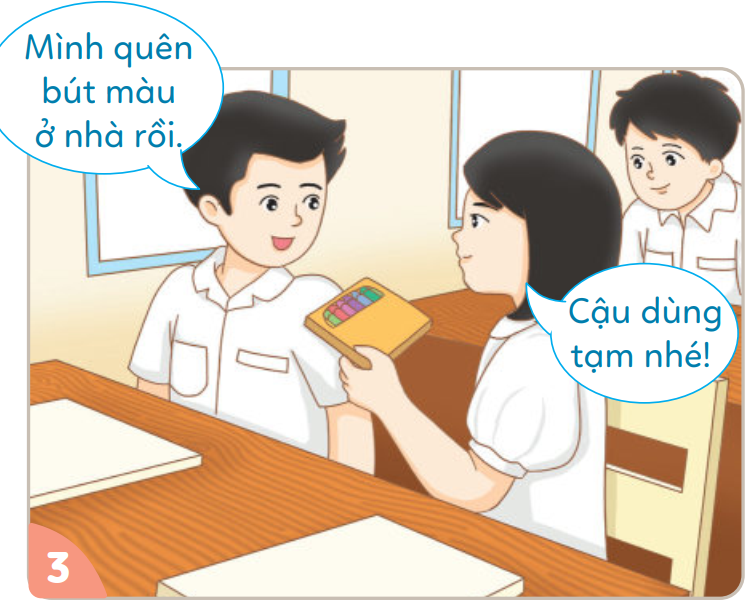 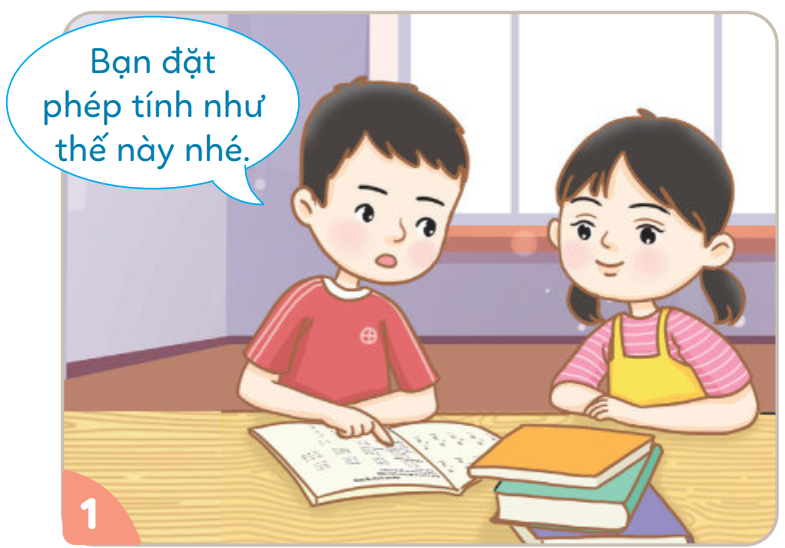 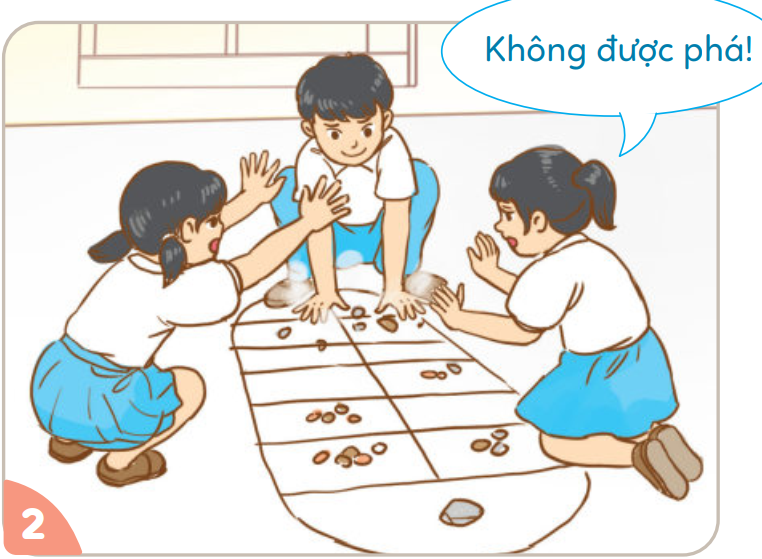 Các bạn không cho bạn nữ chơi cùng
Bạn nam đỡ bạn khi bạn bị ngã
Bạn nam kéo tóc, trêu trọc bạn nữ
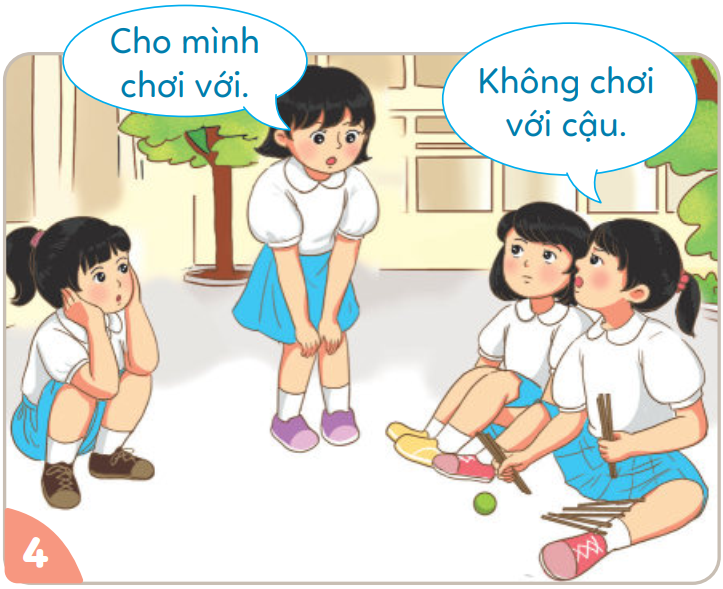 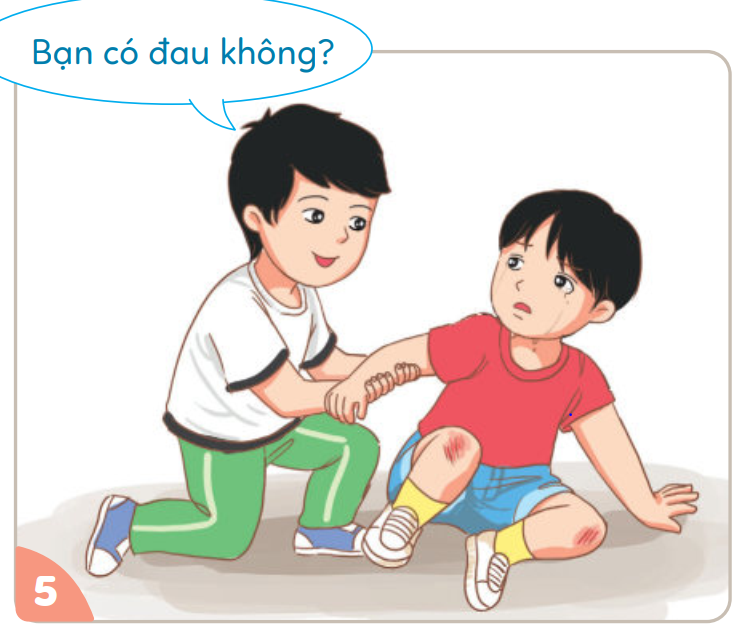 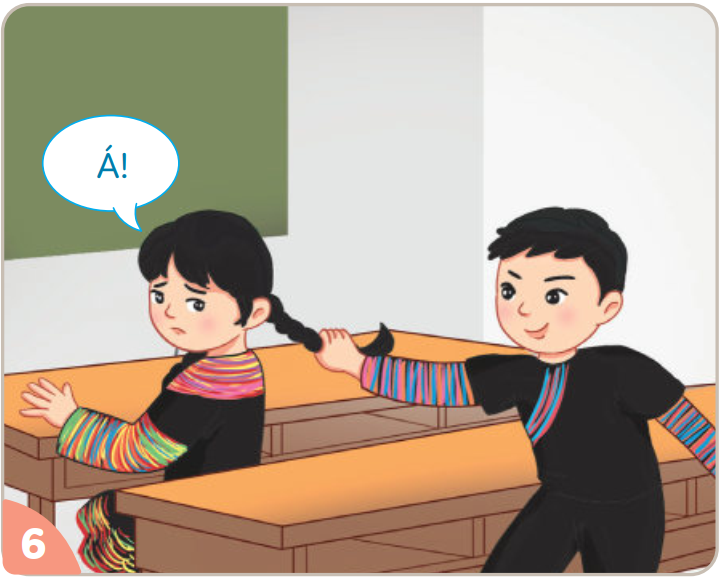 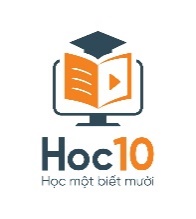 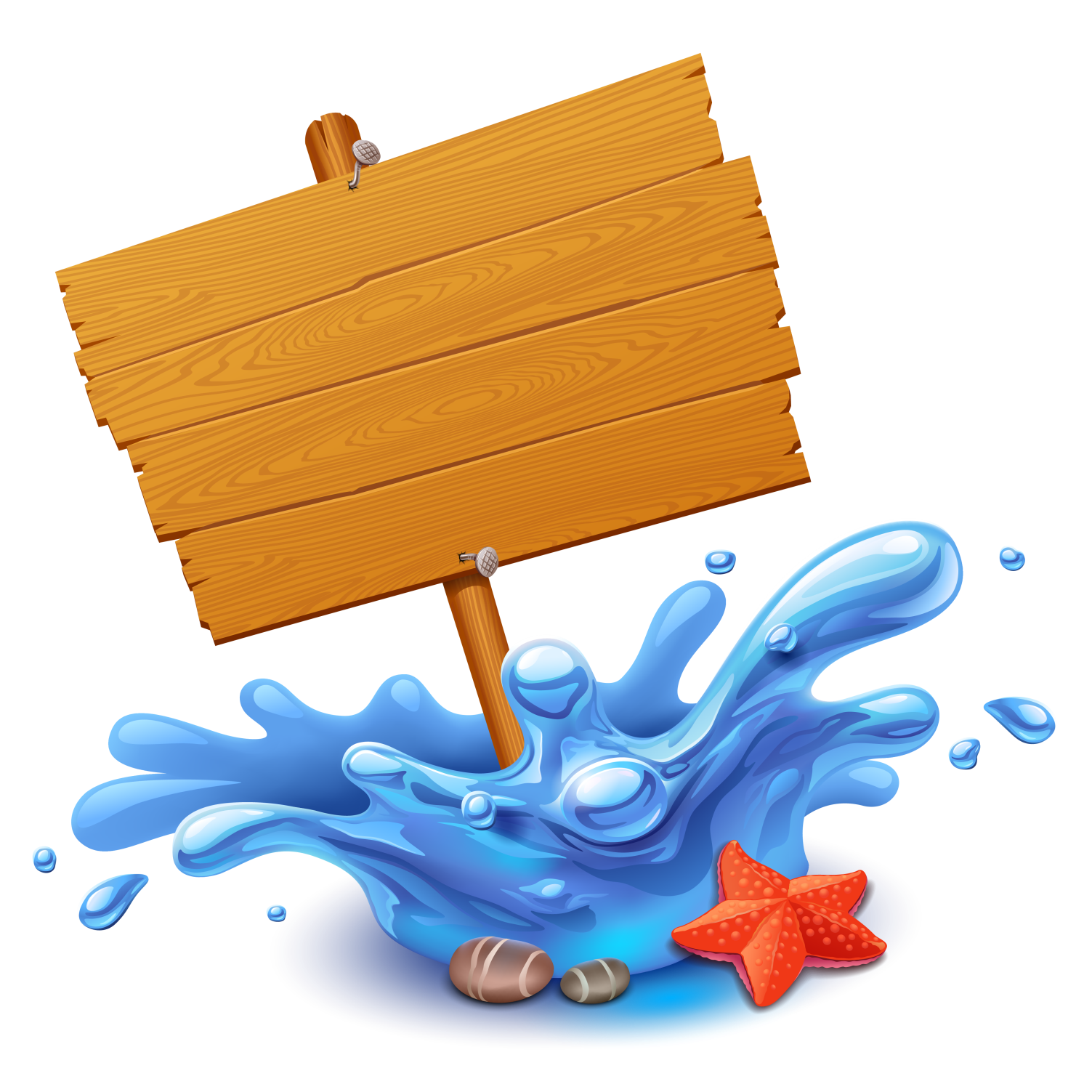 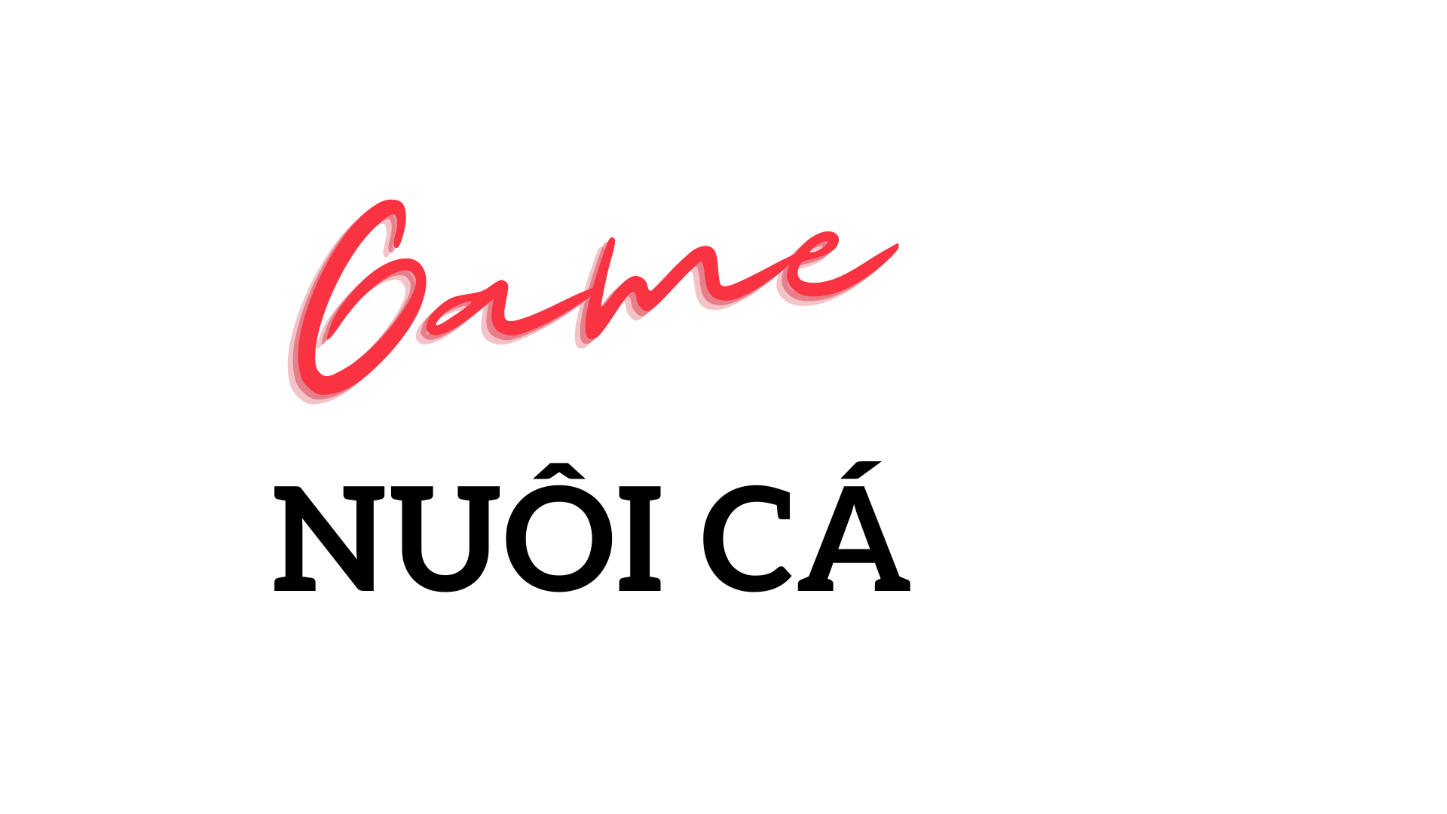 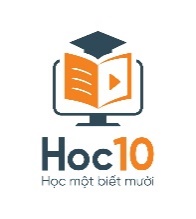 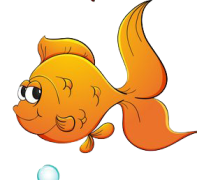 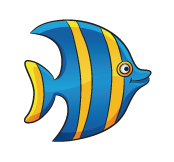 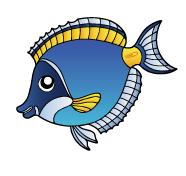 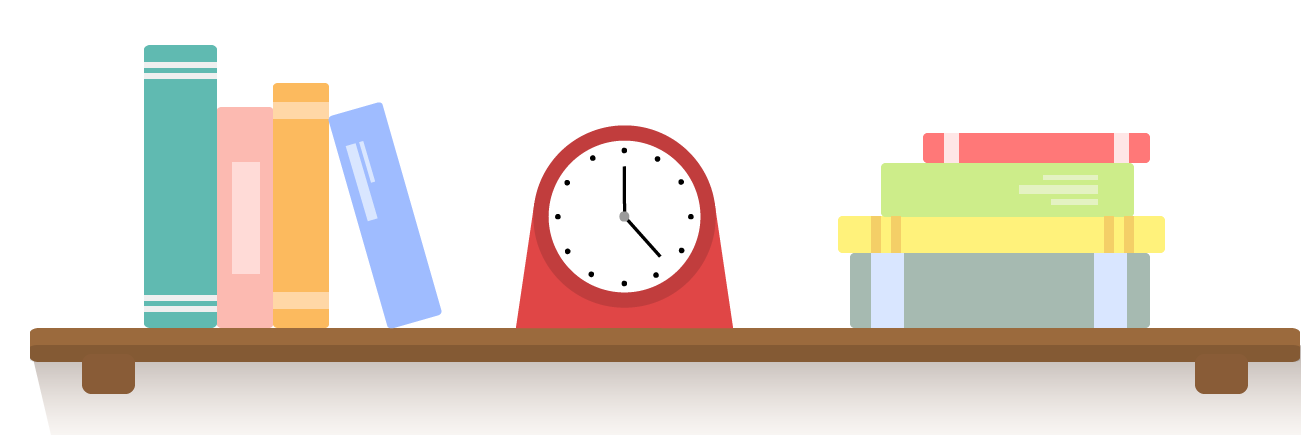 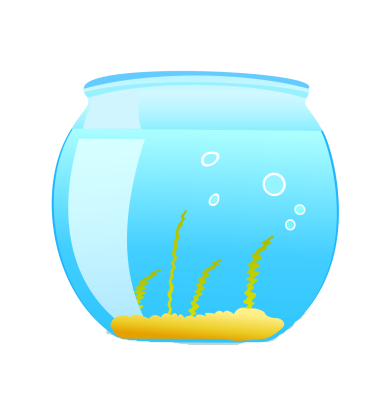 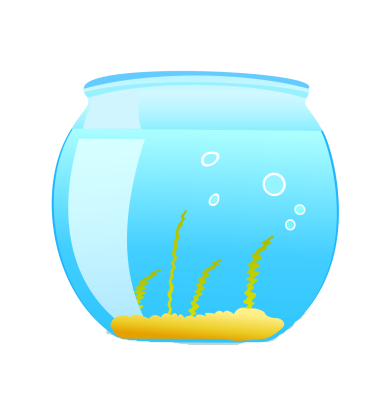 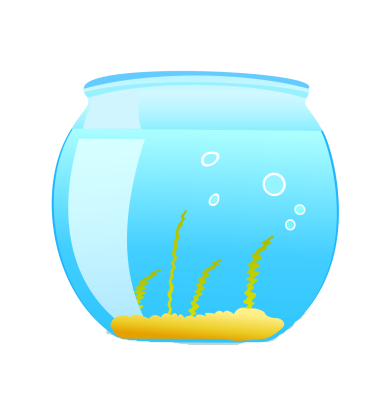 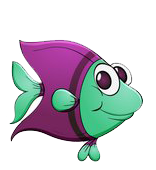 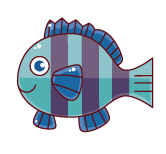 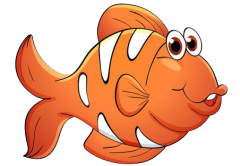 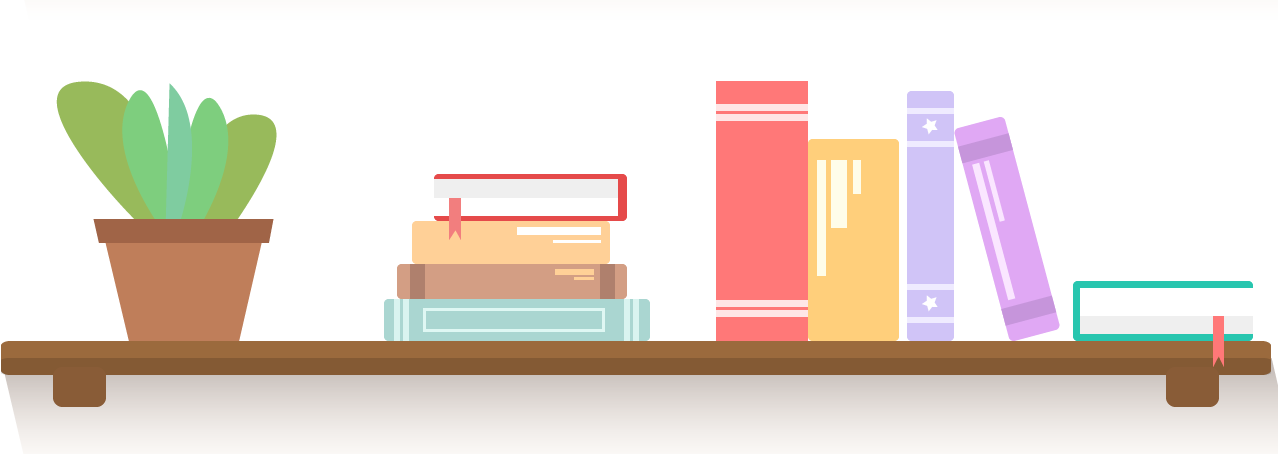 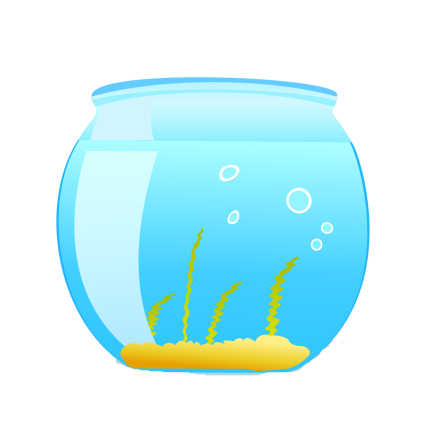 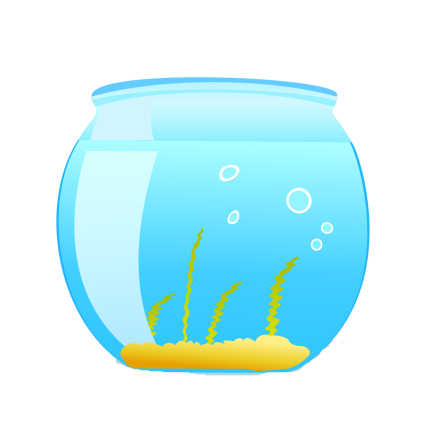 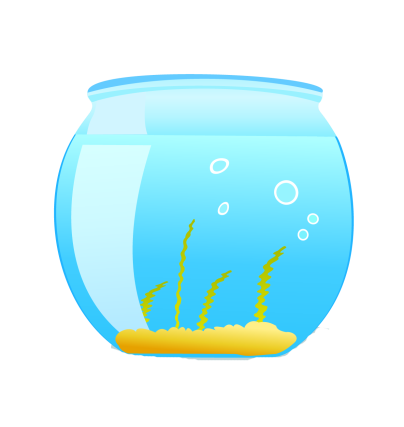 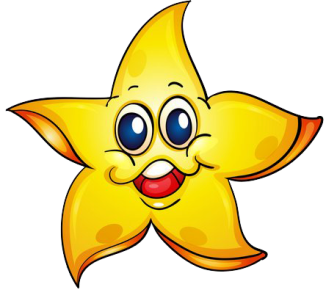 [Speaker Notes: Hướng dẫn: GV click vào bình cá bên dưới con cá để hiện câu hỏi tương ứng.Sau khi HS trả lời đúng, GV click vào con cá đế nuôi cá trong bình tương ứng.
Sau khi hoàn thành hết các câu hỏi, GV click vào ngôi sao để chuyển đến nội dung học tiếp theo.]
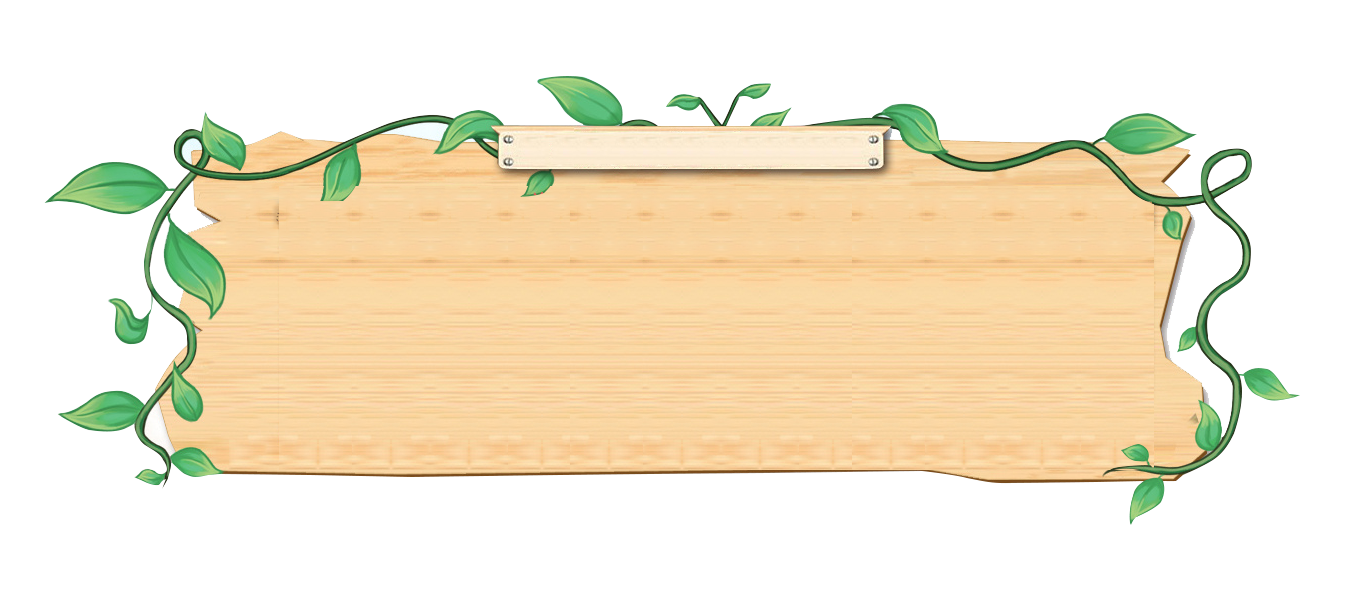 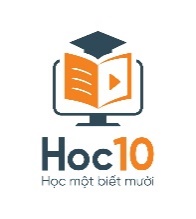 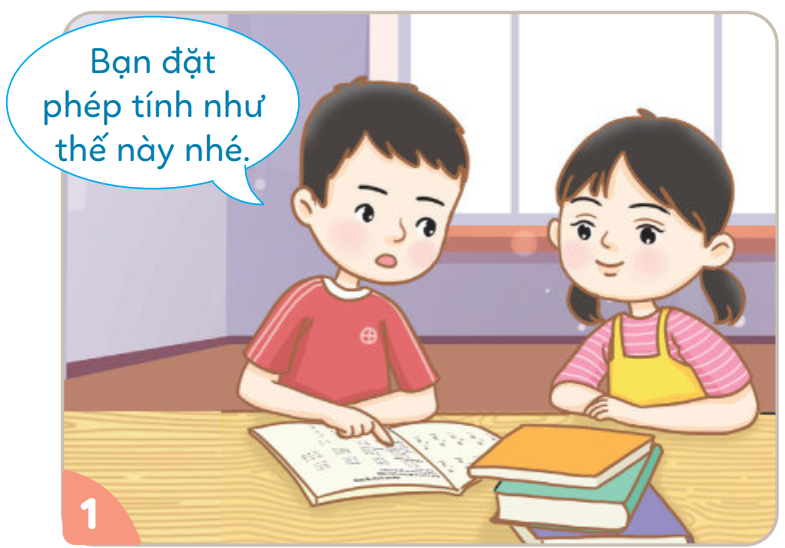 Em đồng tình hay không đồng tình với việc làm của bạn trong tranh?
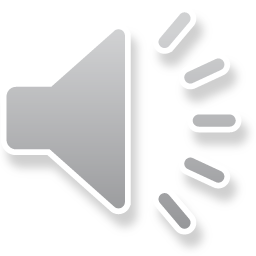 HẾT GIỜ
A
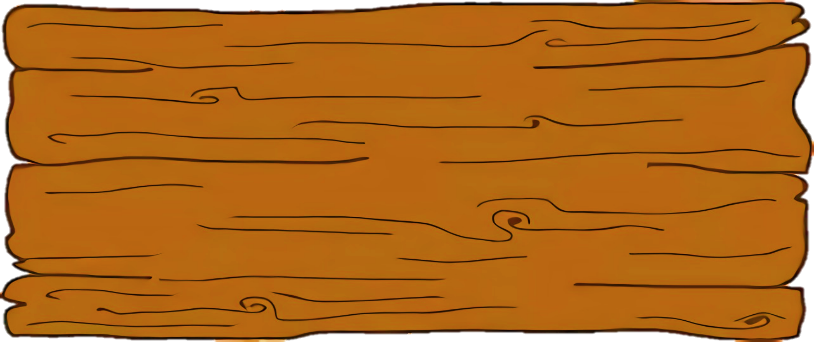 Đồng tình
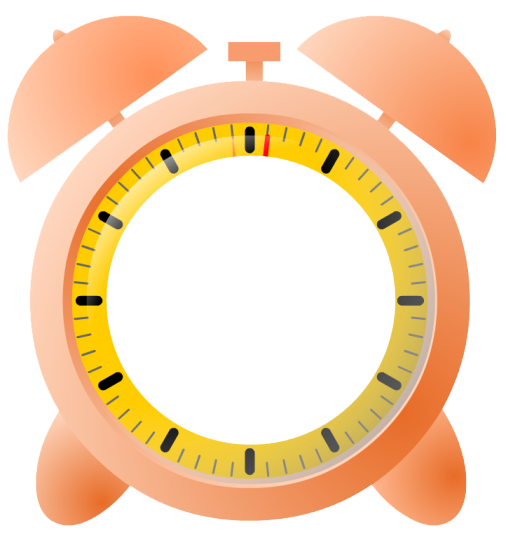 B
Không đồng tình
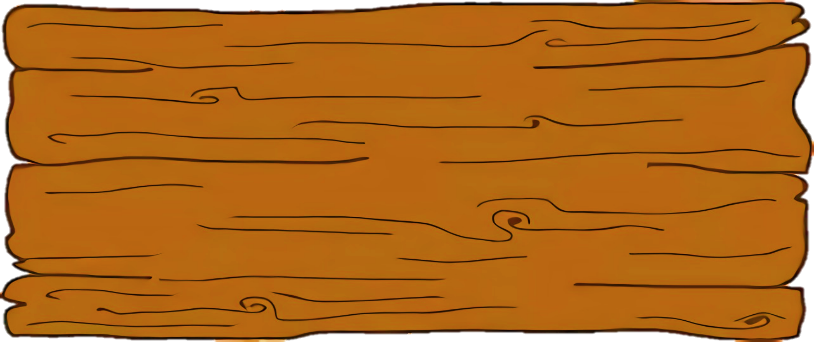 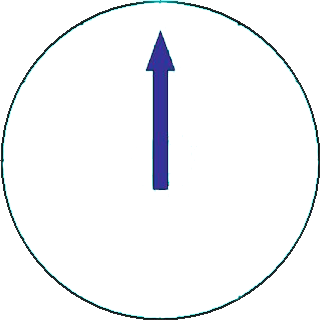 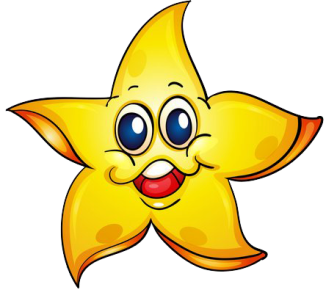 [Speaker Notes: Hướng dẫn: GV click vào đồng hồ để bấm giờ >> sau khi HS trả lời đúng, GV click vào hình ngôi sao để quay về màn hình nuôi cá.]
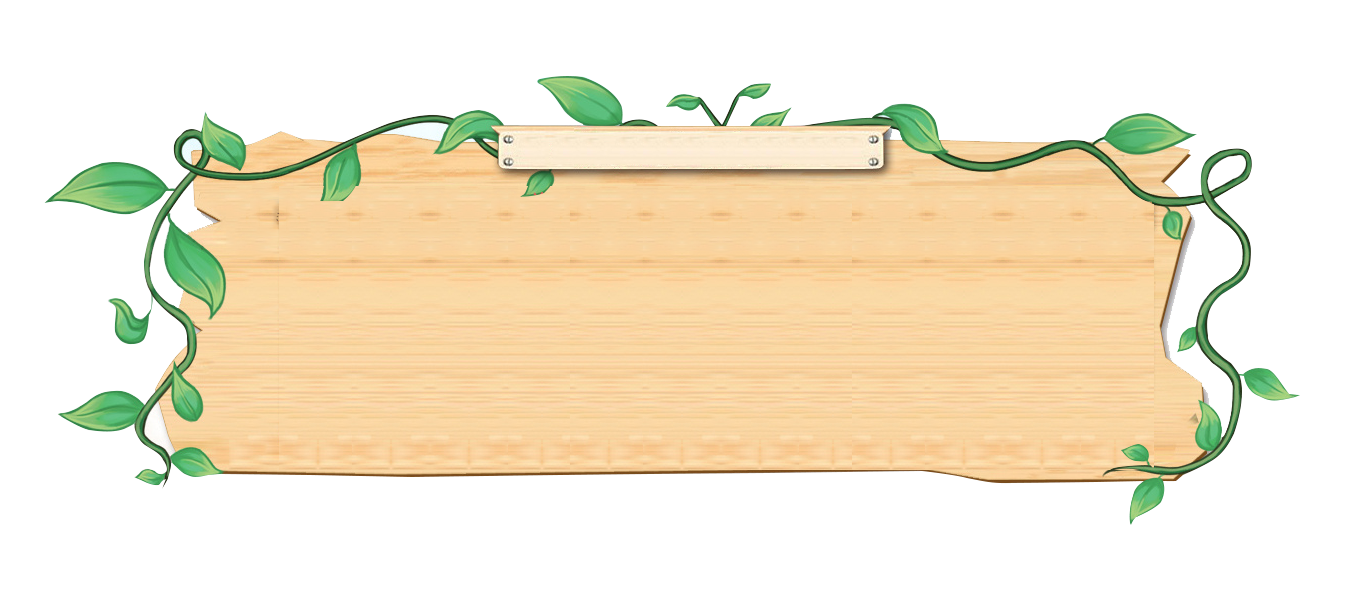 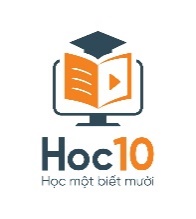 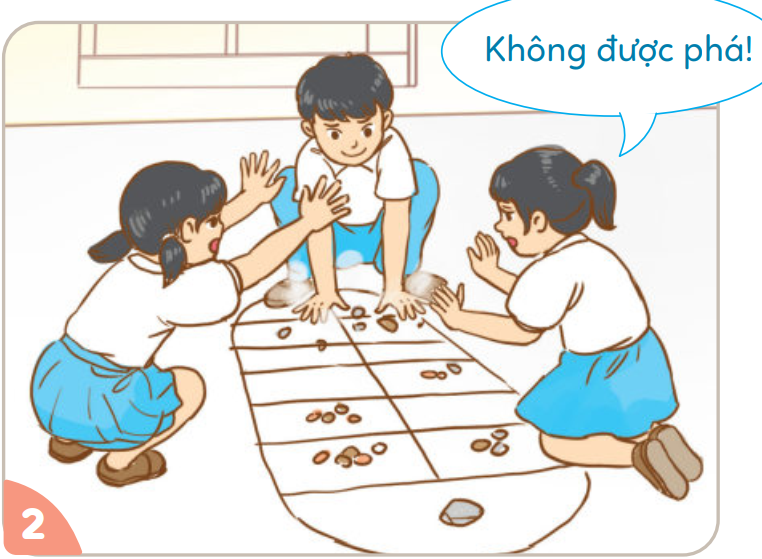 Em đồng tình hay không đồng tình với việc làm của bạn trong tranh?
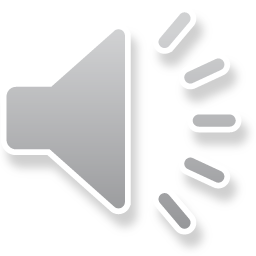 HẾT GIỜ
B
Không đồng tình
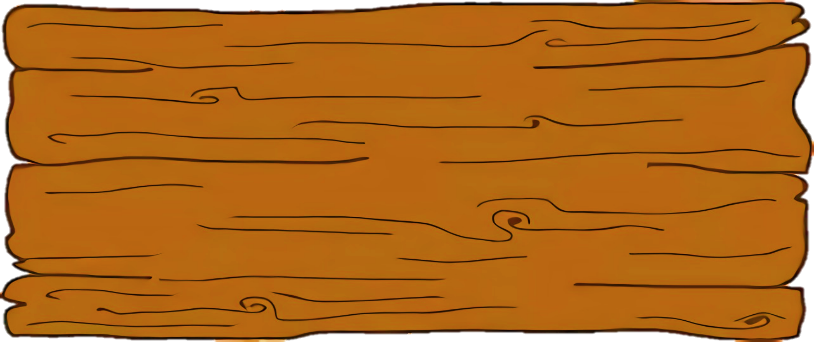 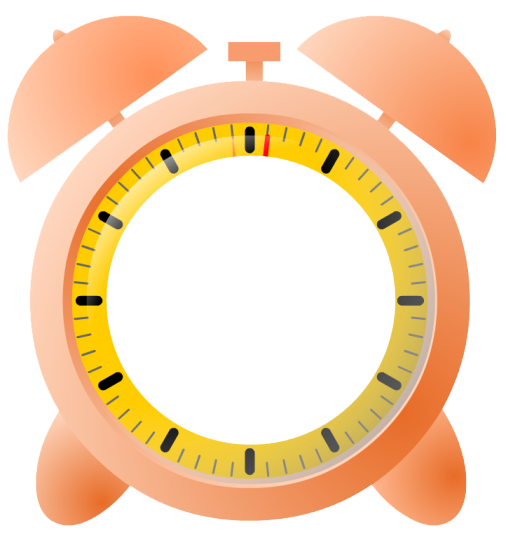 A
Đồng tình
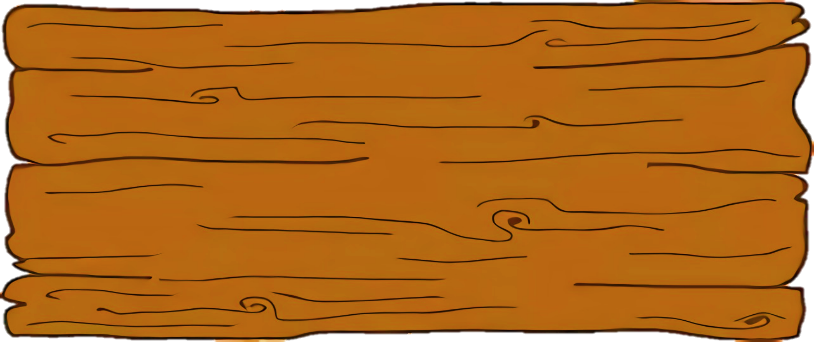 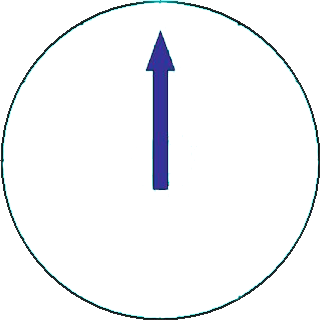 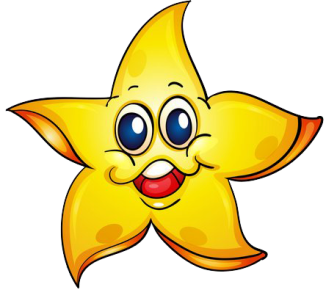 [Speaker Notes: Hướng dẫn: GV click vào đồng hồ để bấm giờ >> sau khi HS trả lời đúng, GV click vào hình ngôi sao để quay về màn hình nuôi cá.]
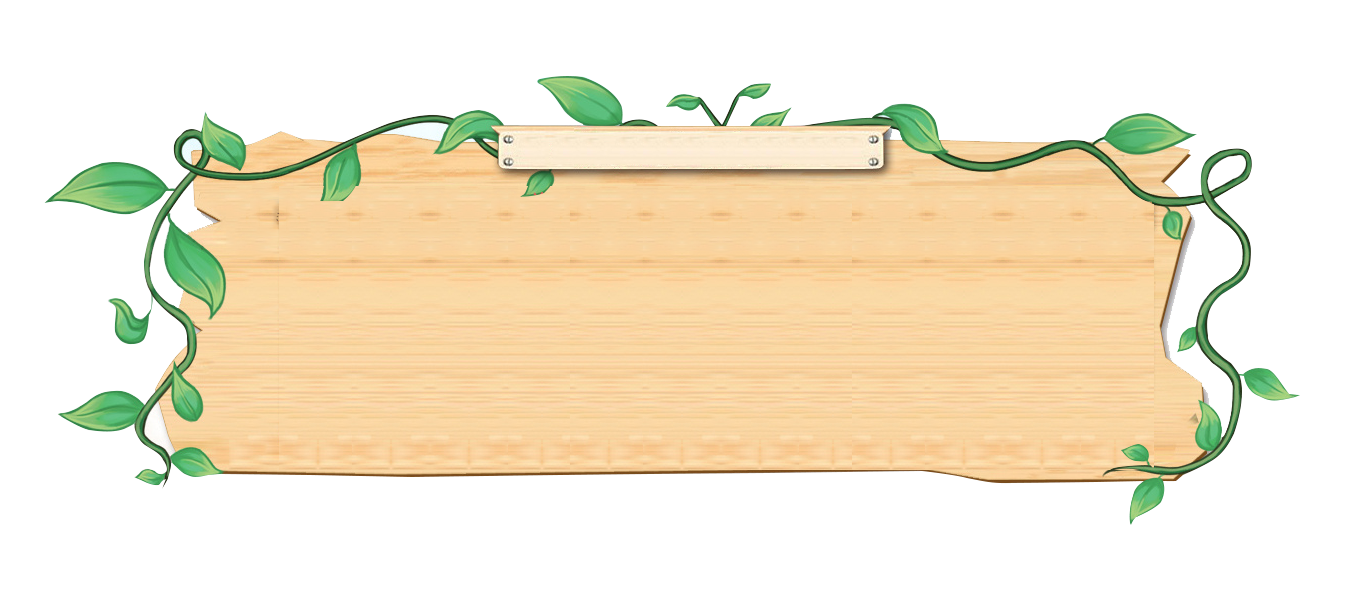 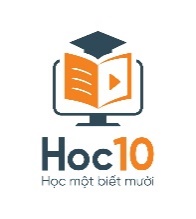 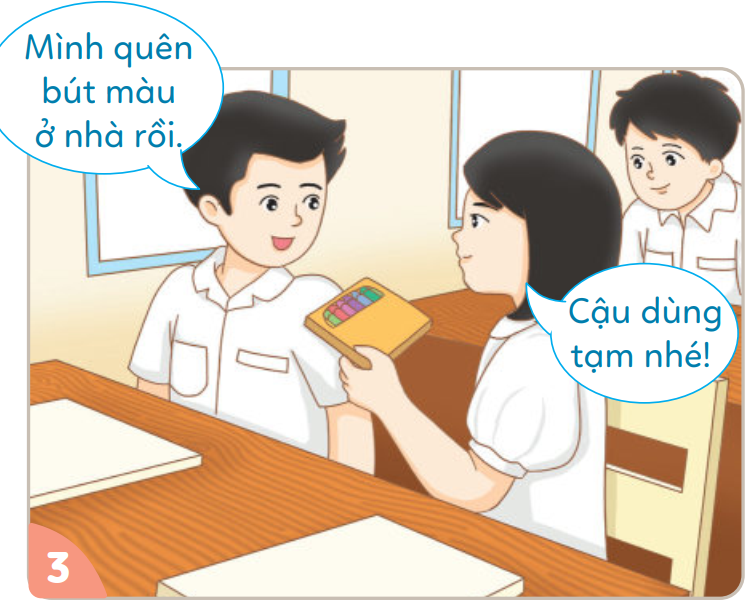 Em đồng tình hay không đồng tình với việc làm của bạn trong tranh?
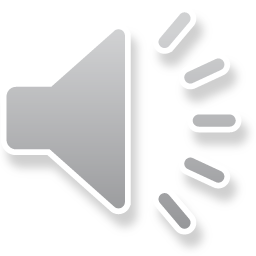 HẾT GIỜ
A
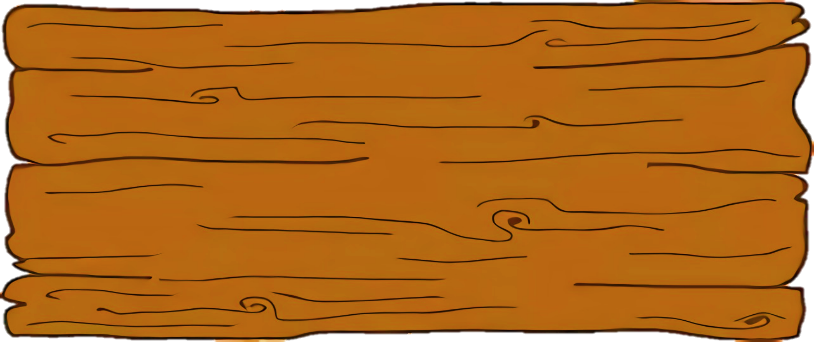 Đồng tình
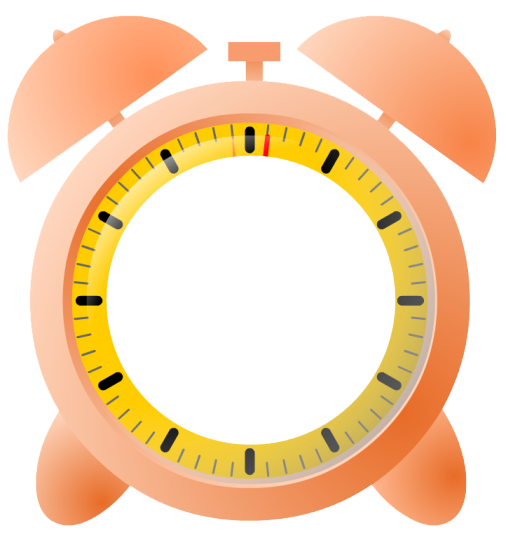 B
Không đồng tình
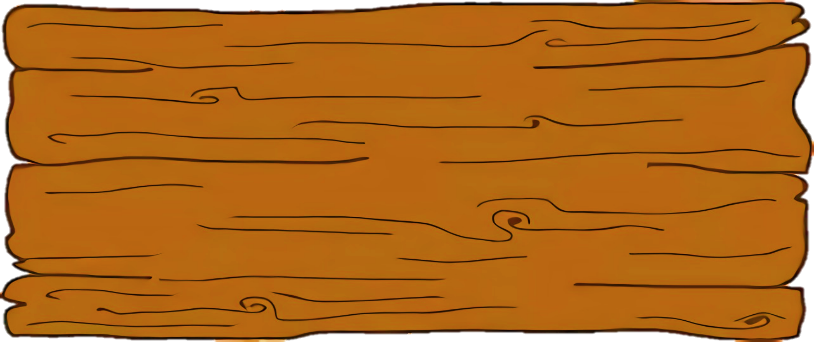 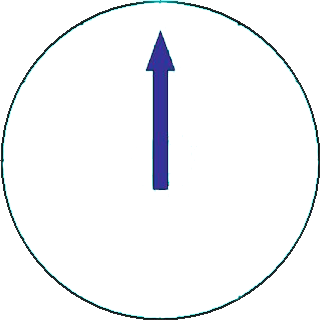 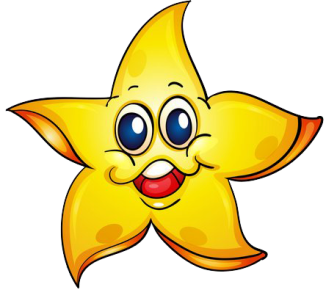 [Speaker Notes: Hướng dẫn: GV click vào đồng hồ để bấm giờ >> sau khi HS trả lời đúng, GV click vào hình ngôi sao để quay về màn hình nuôi cá.]
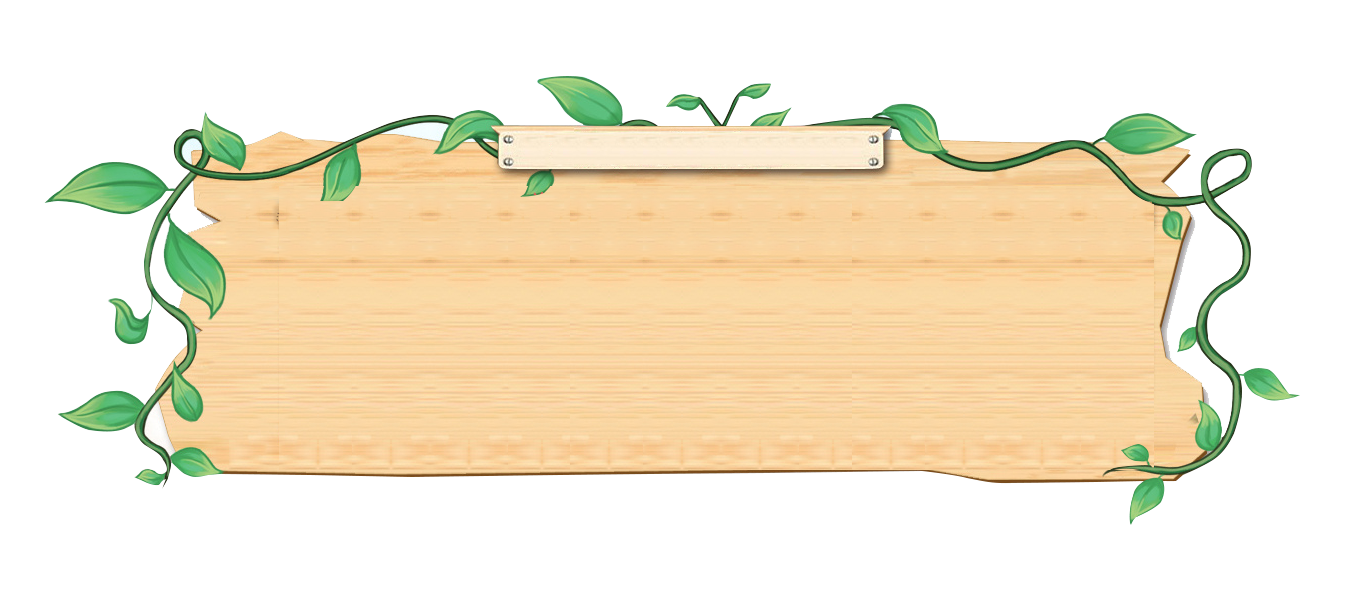 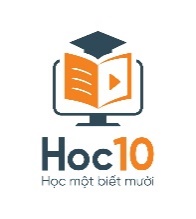 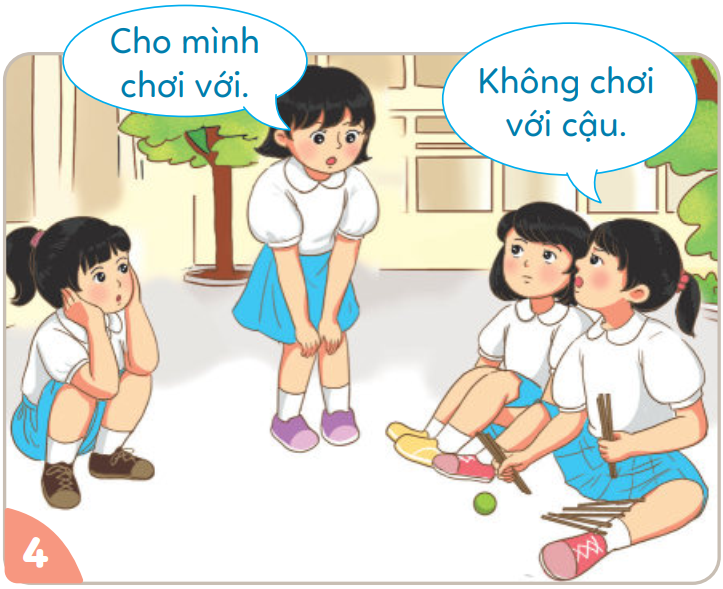 Em đồng tình hay không đồng tình với việc làm của bạn trong tranh?
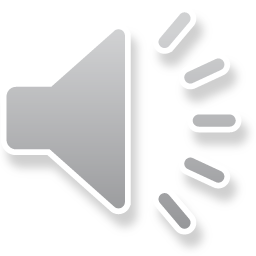 HẾT GIỜ
B
Không đồng tình
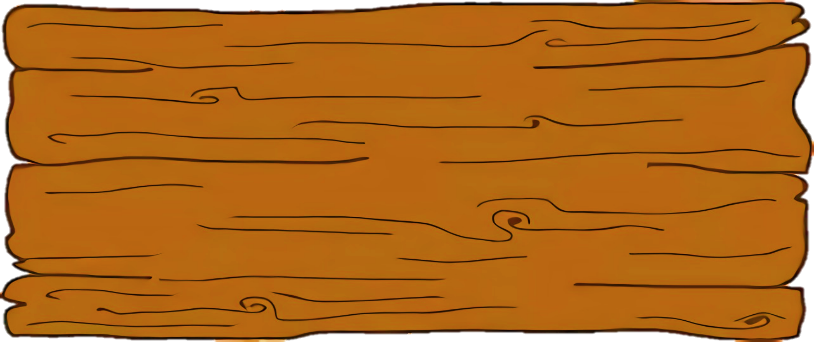 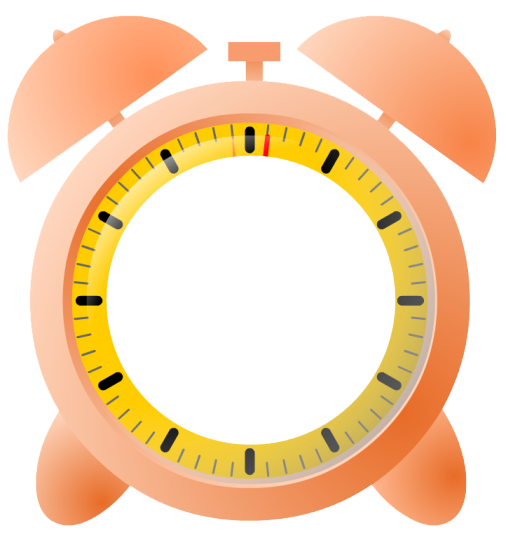 A
Đồng tình
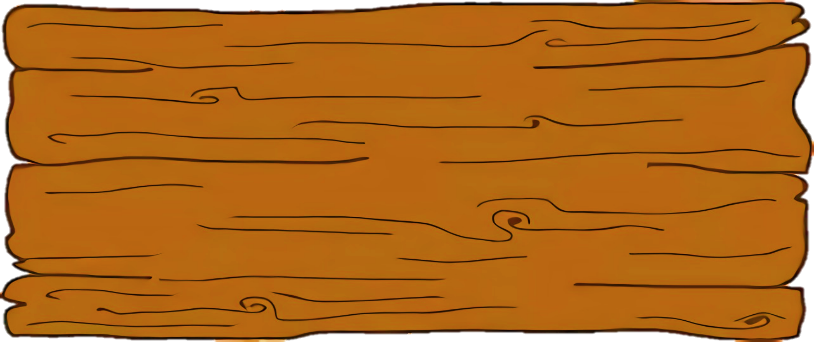 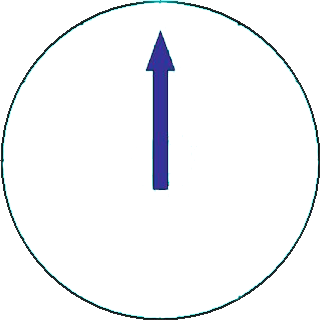 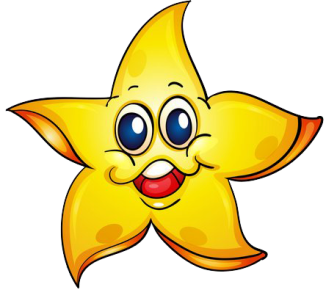 [Speaker Notes: Hướng dẫn: GV click vào đồng hồ để bấm giờ >> sau khi HS trả lời đúng, GV click vào hình ngôi sao để quay về màn hình nuôi cá.]
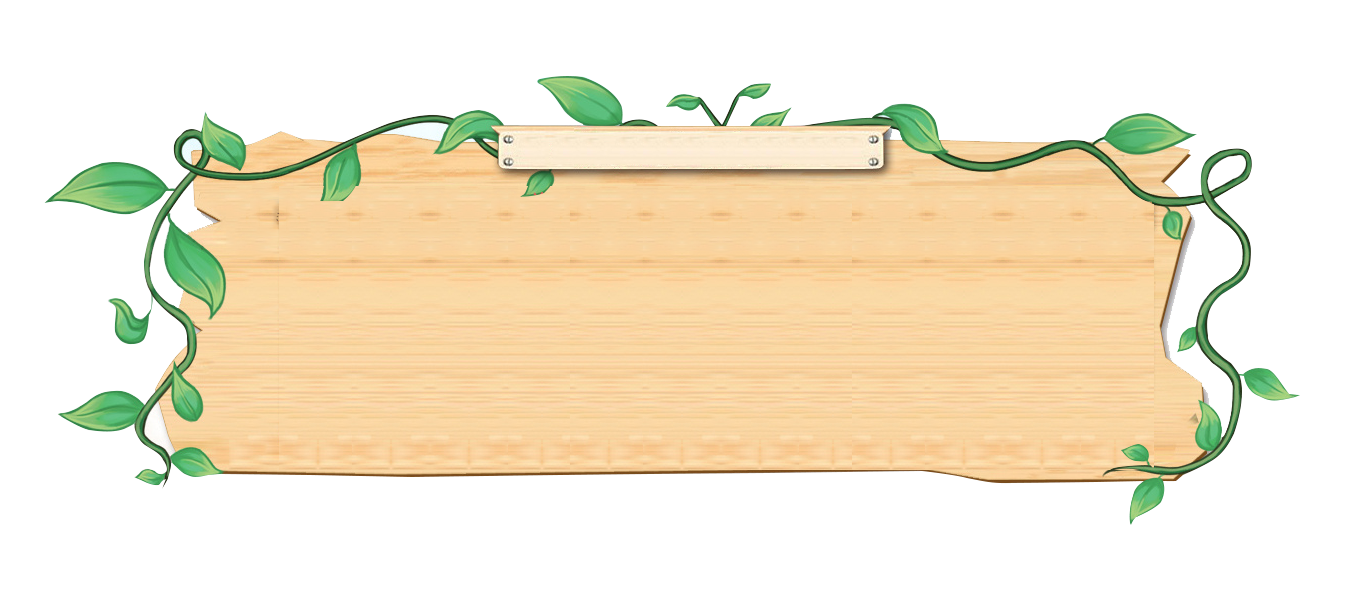 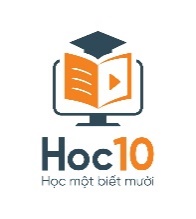 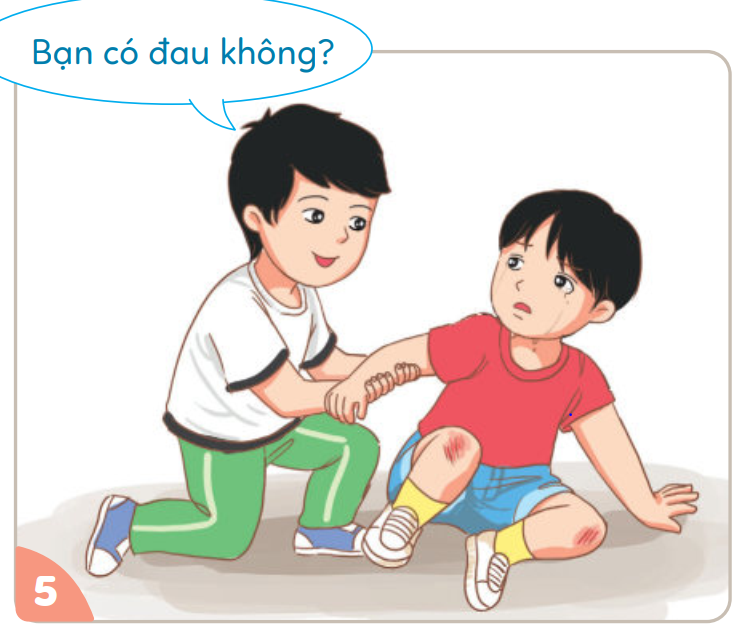 Em đồng tình hay không đồng tình với việc làm của bạn trong tranh?
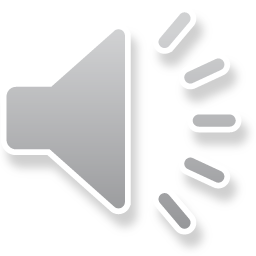 HẾT GIỜ
A
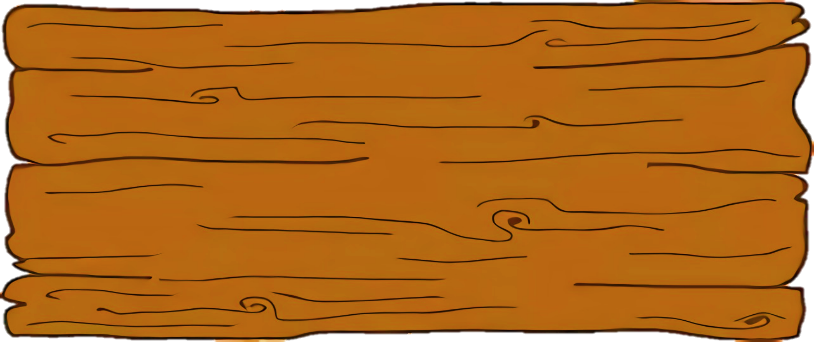 Đồng tình
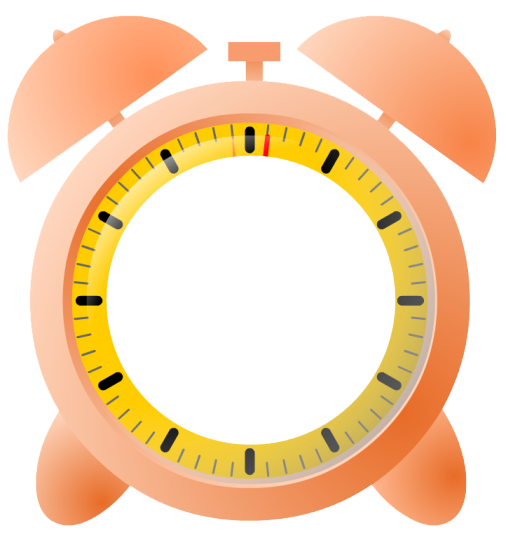 B
Không đồng tình
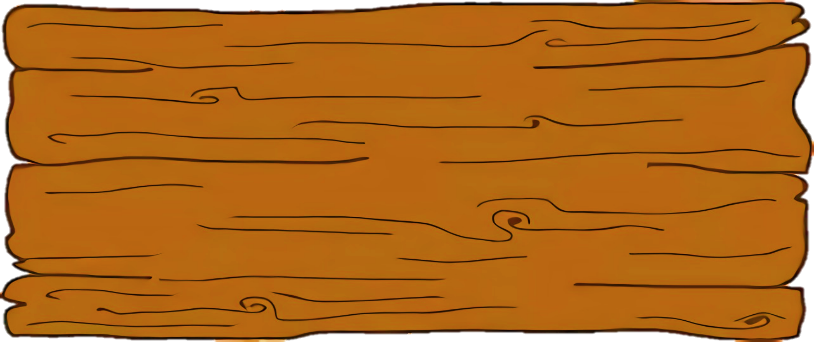 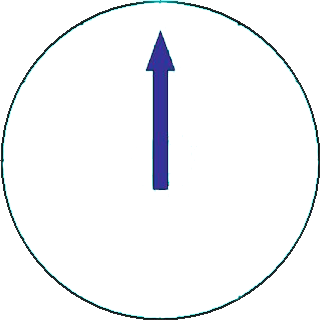 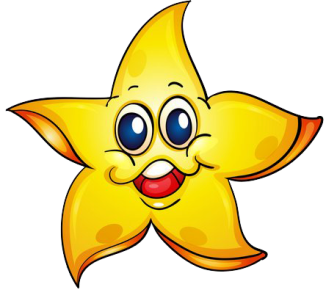 [Speaker Notes: Hướng dẫn: GV click vào đồng hồ để bấm giờ >> sau khi HS trả lời đúng, GV click vào hình ngôi sao để quay về màn hình nuôi cá.]
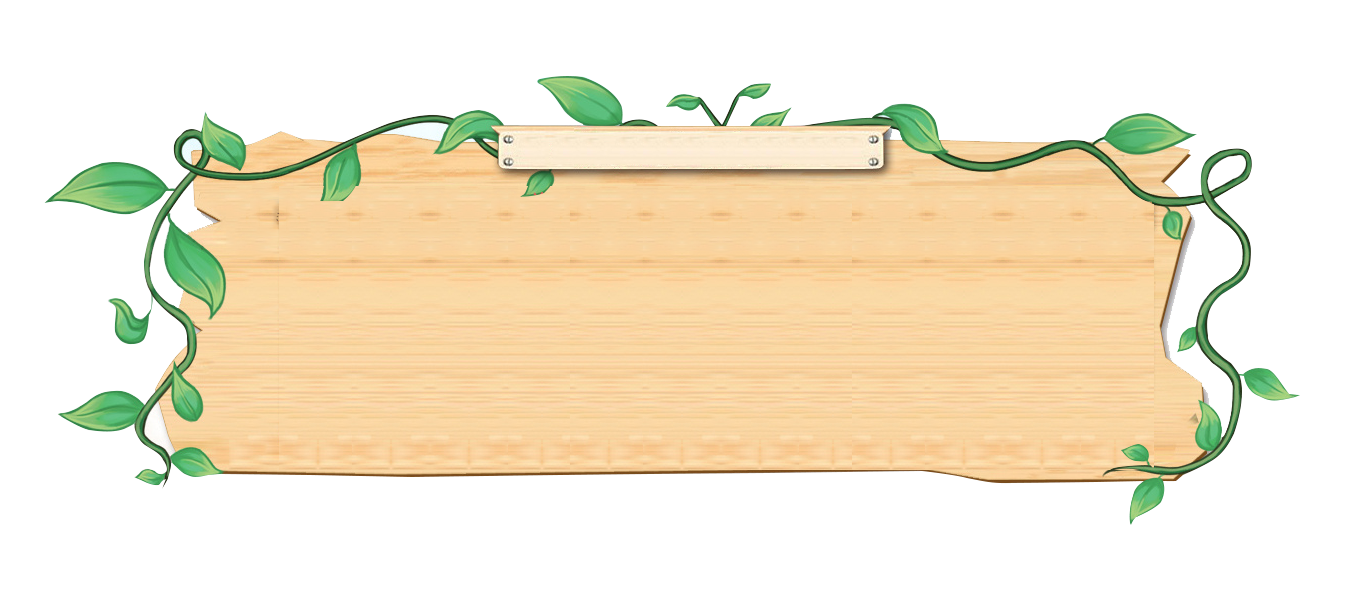 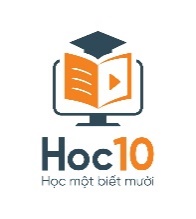 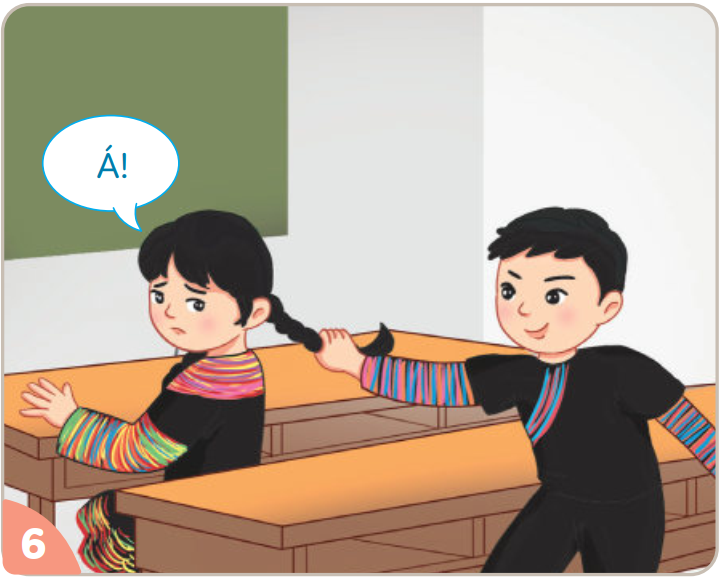 Em đồng tình hay không đồng tình với việc làm của bạn trong tranh?
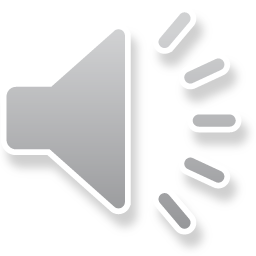 HẾT GIỜ
B
Không đồng tình
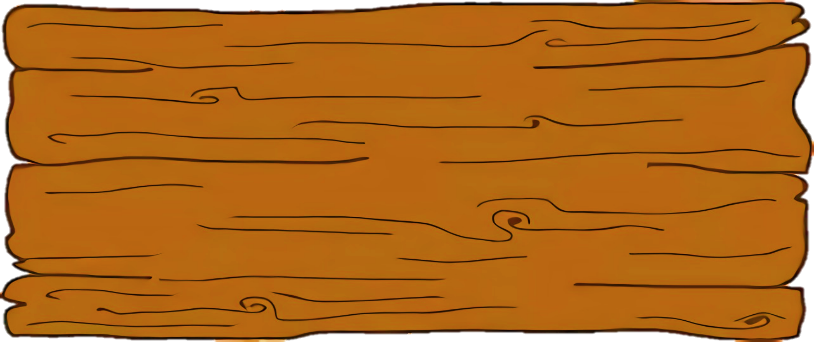 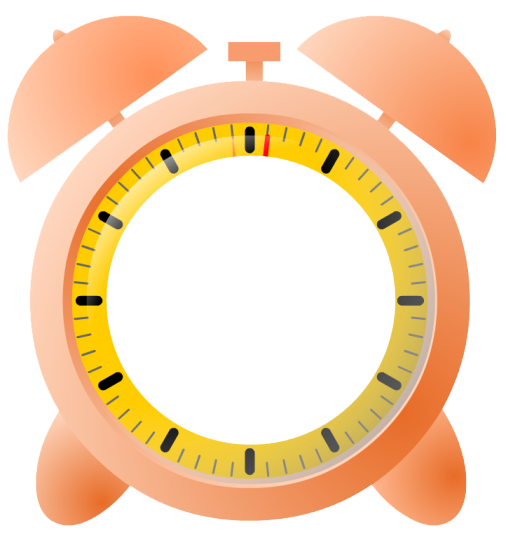 A
Đồng tình
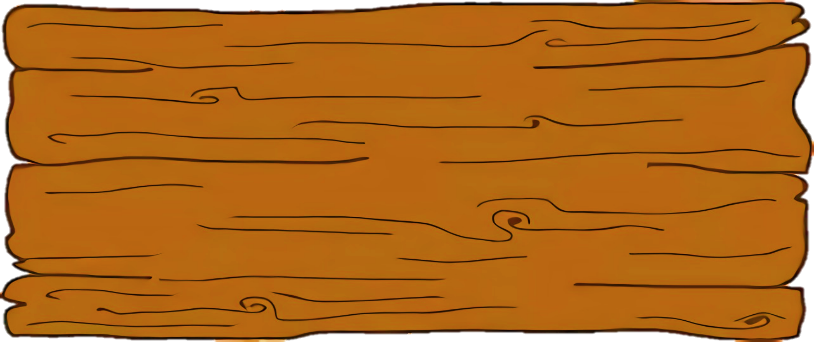 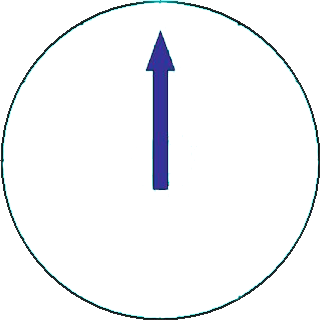 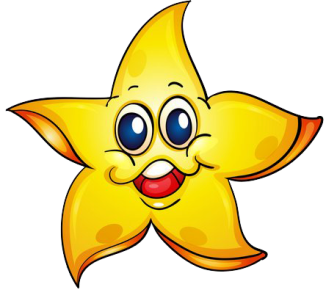 [Speaker Notes: Hướng dẫn: GV click vào đồng hồ để bấm giờ >> sau khi HS trả lời đúng, GV click vào hình ngôi sao để quay về màn hình nuôi cá.]
Đọc các tình huống trong SGK và cho biết em sẽ làm gì nếu ở trong các tình huống đó?
Em chúc mừng bạn đã khỏi ốm và giúp đỡ bạn học bài để bạn theo kịp bài trên lớp
Em làm quen và giúp đỡ bạn để bạn quen với môi trường mới
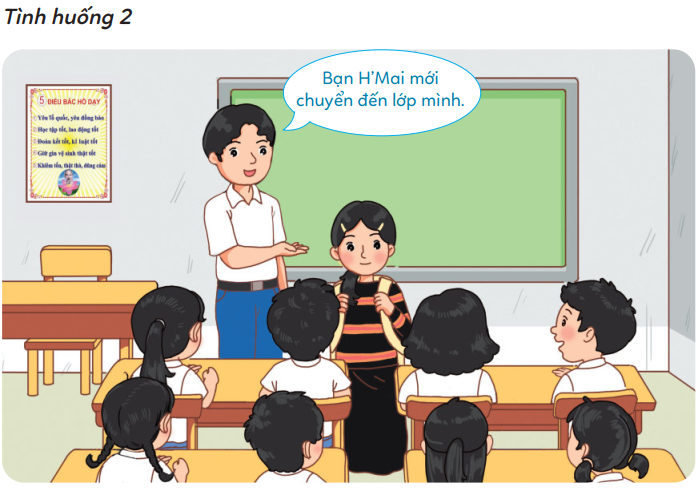 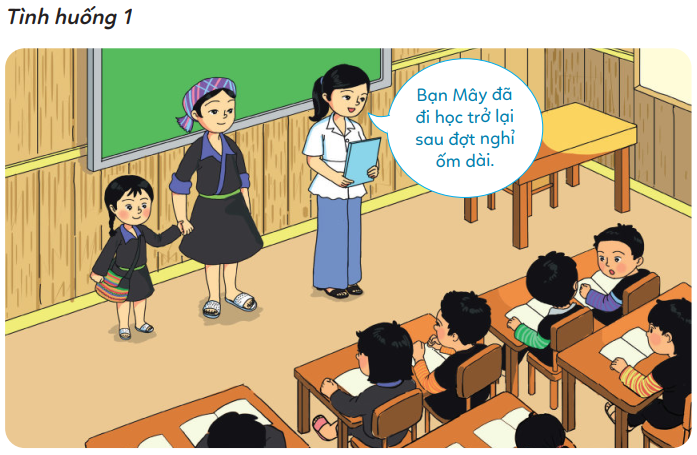 Em đã và sẽ làm gì để thể hiện sự yêu quý bạn bè.
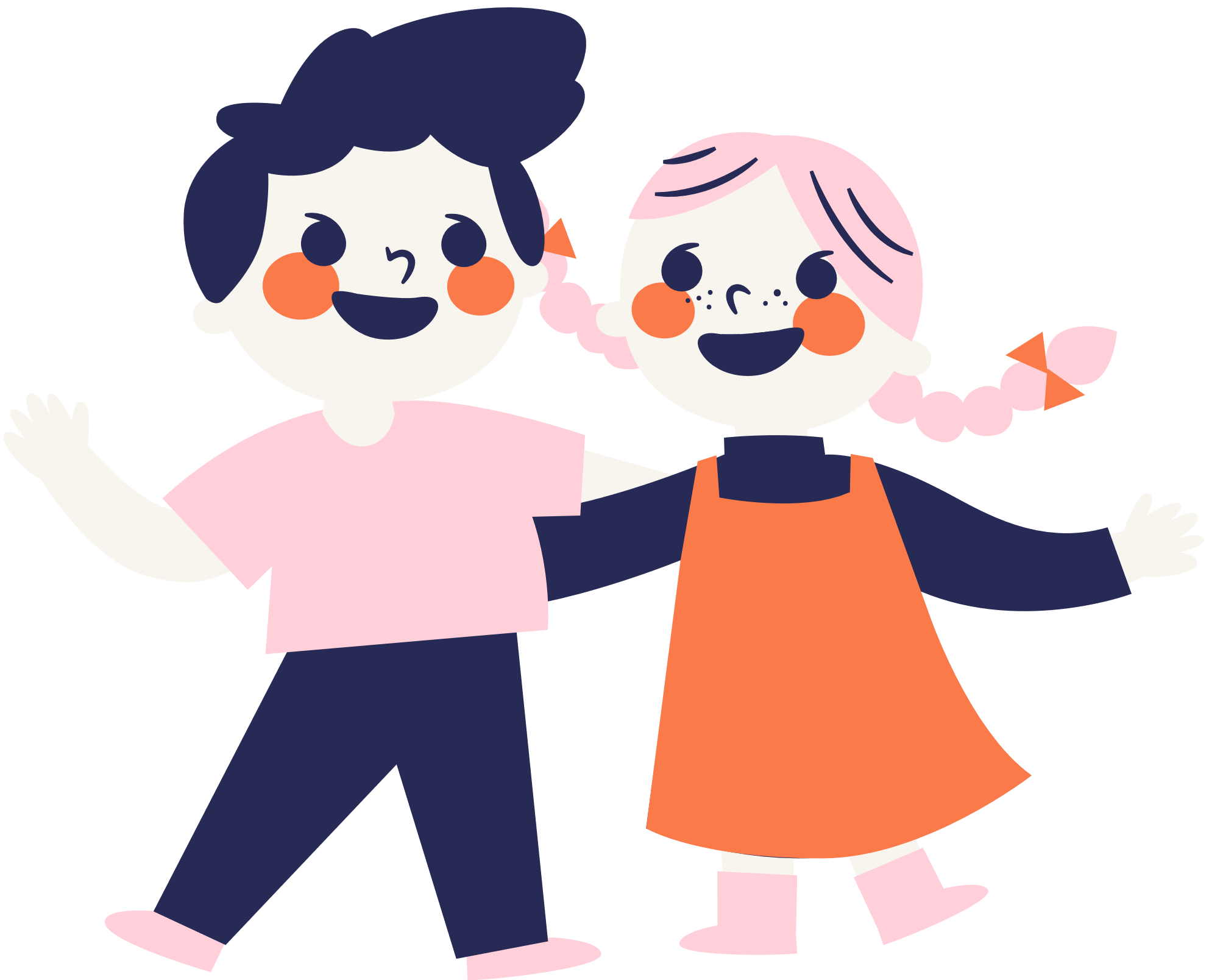 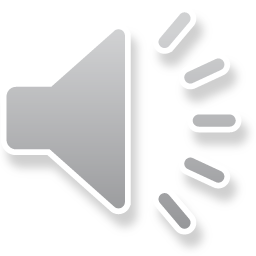 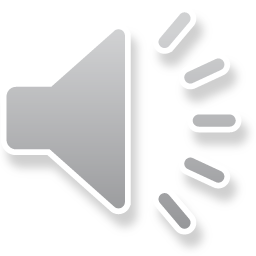 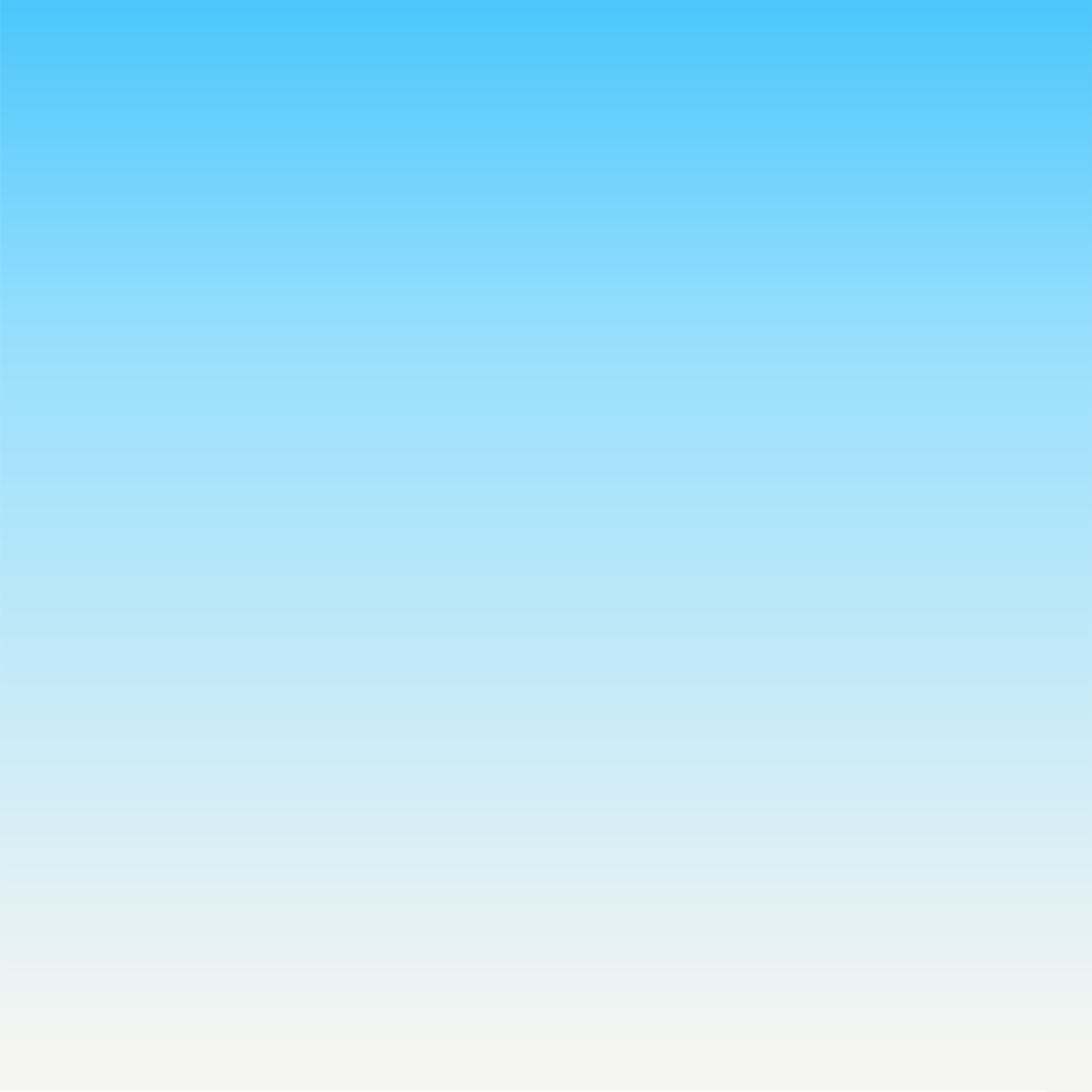 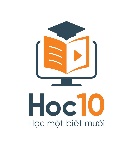 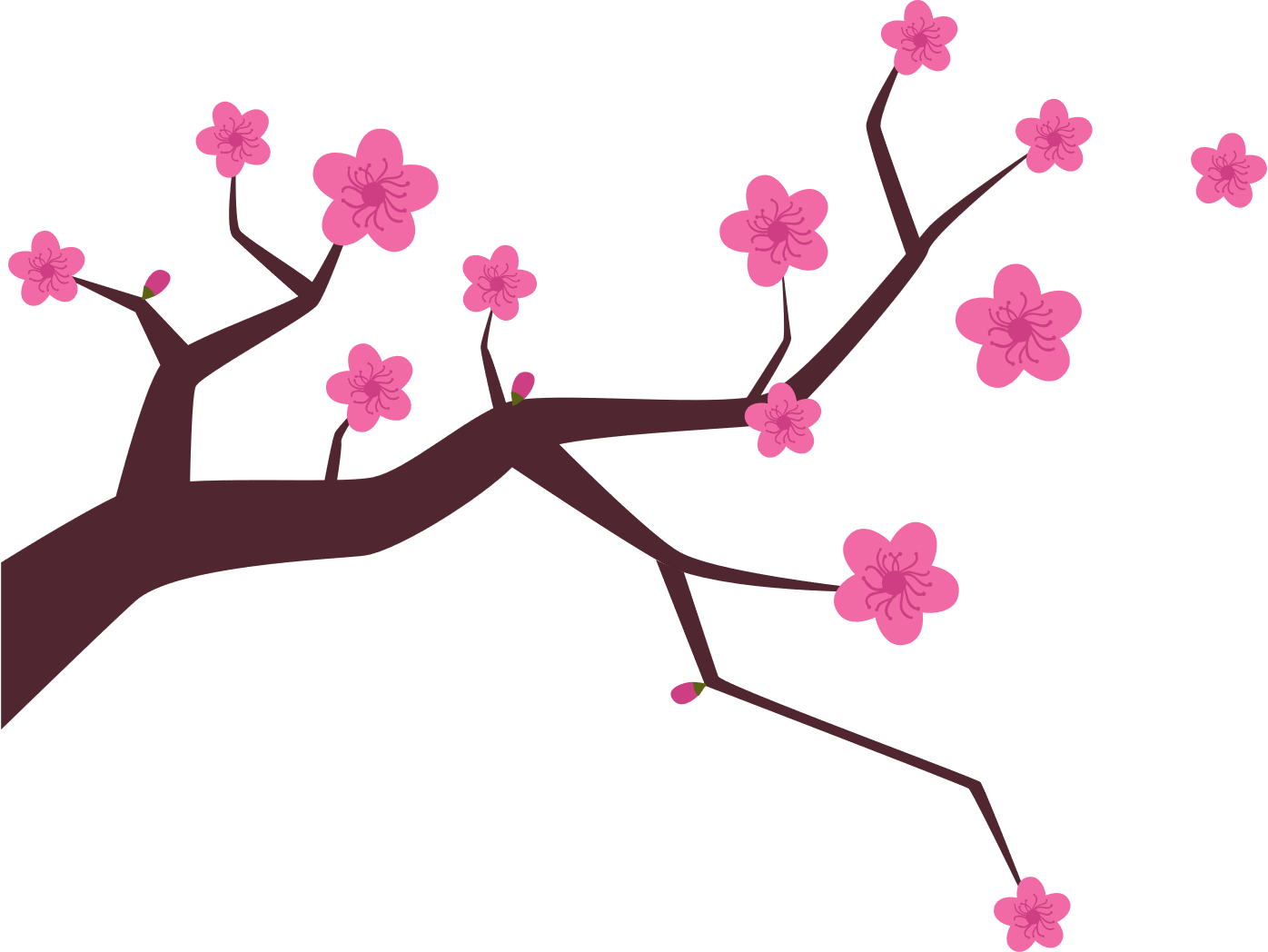 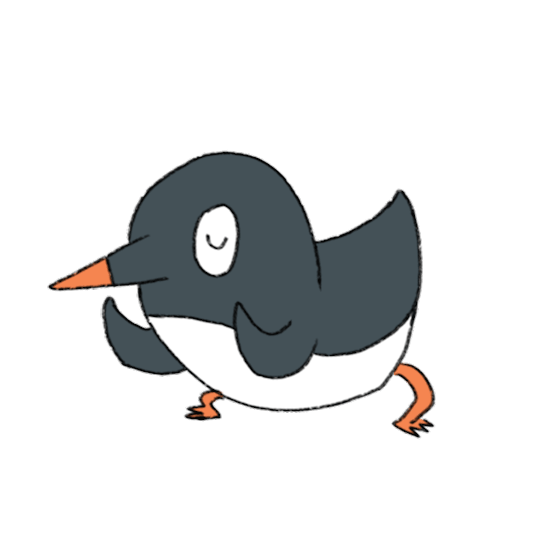 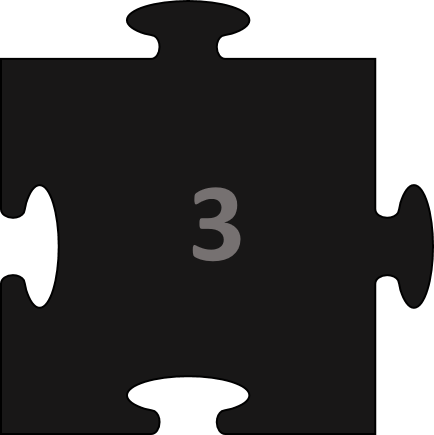 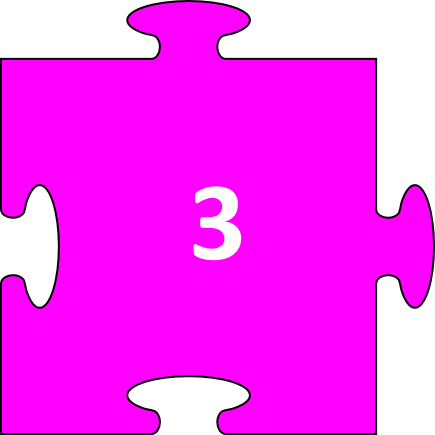 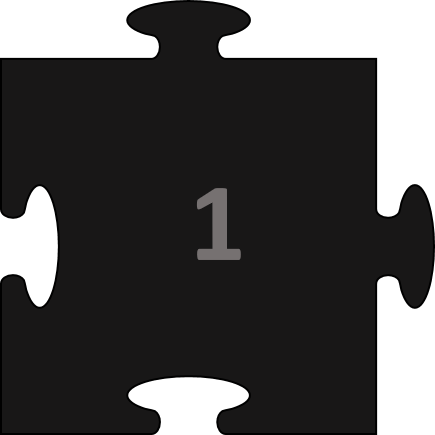 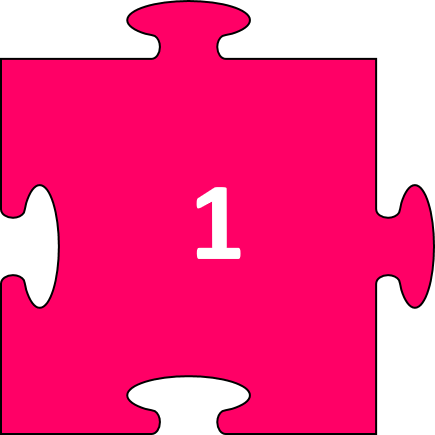 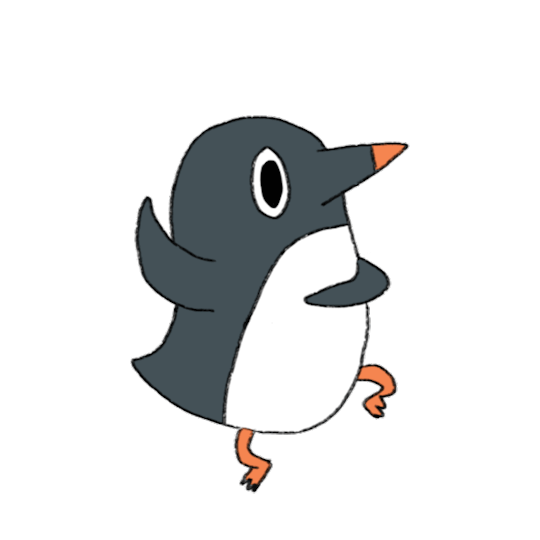 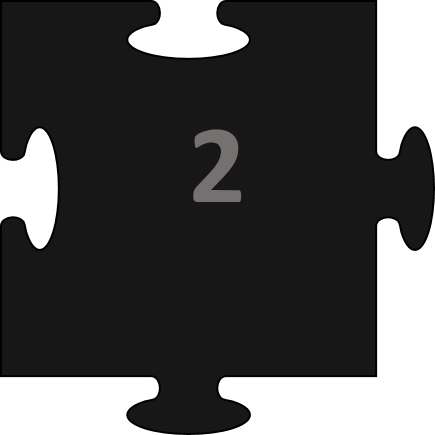 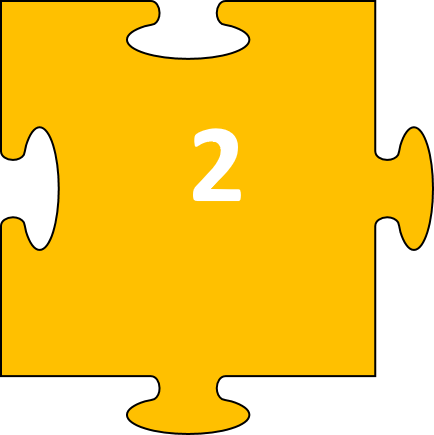 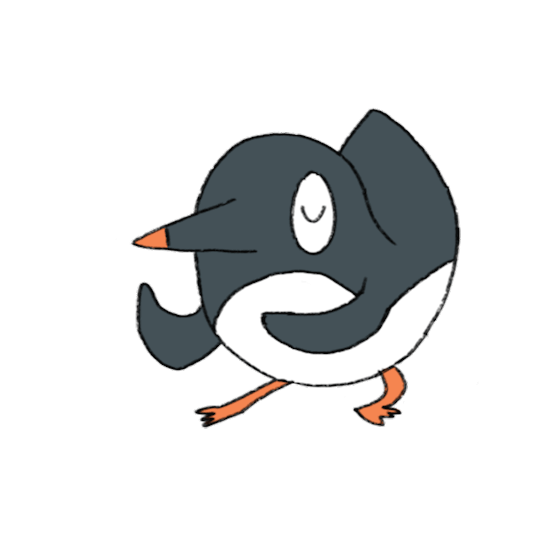 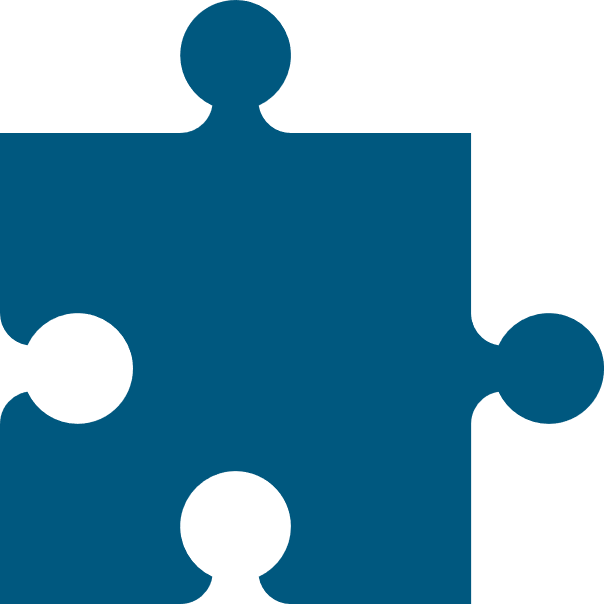 Lật
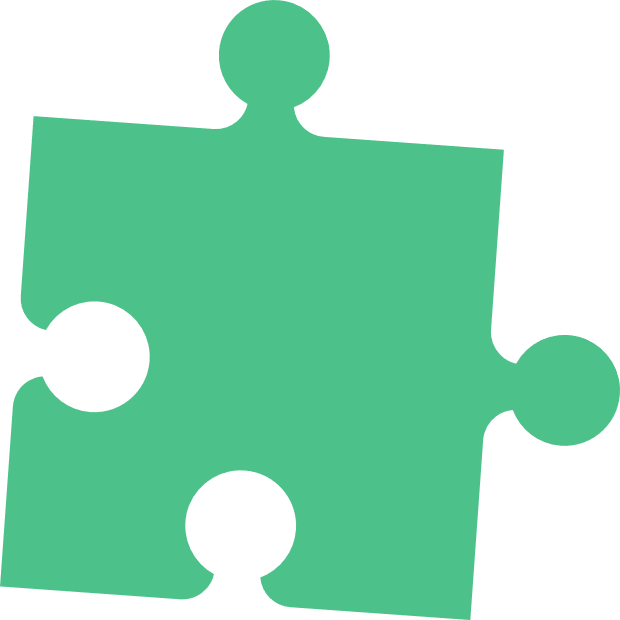 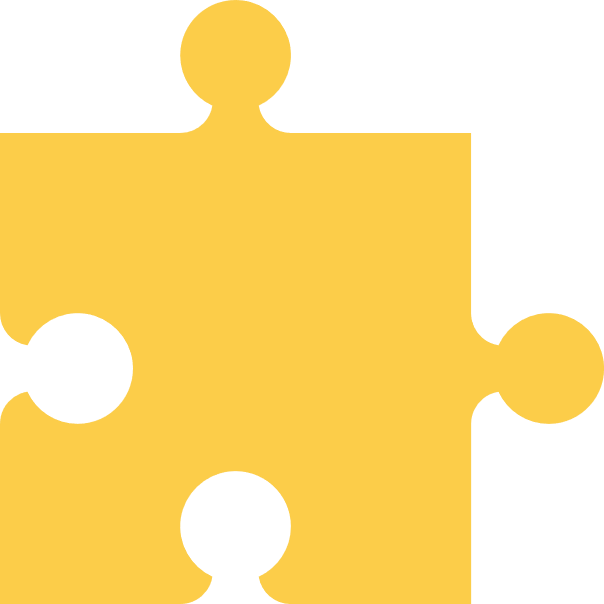 ghép
mảnh
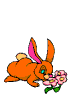 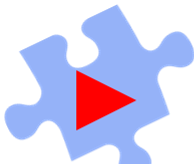 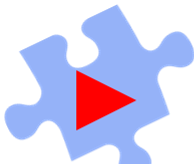 [Speaker Notes: GV click vào các mảnh ghép để mở câu hỏi
Sau khi trả lời xong hết các câu hỏi, GV click vào biểu tượng ở góc dưới bên phải màn hình để chuyển đến nội dung học tiếp theo.]
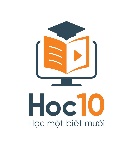 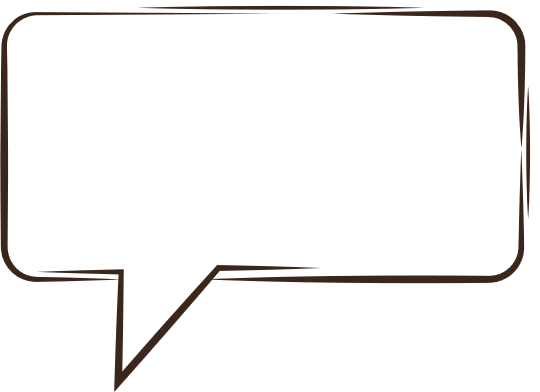 Câu 1: Tiết kiệm tiền ăn sáng để giúp đỡ bạn có hoàn cảnh khó khăn, là hành động yêu quý bạn bè. Đúng hay sai?
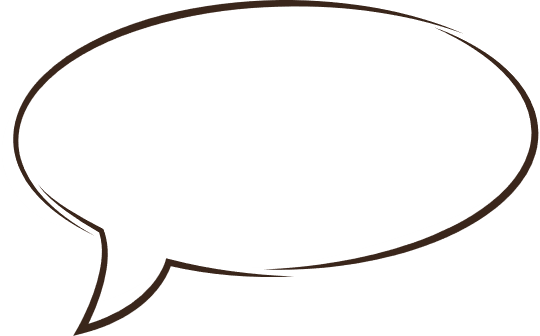 ĐÚNG
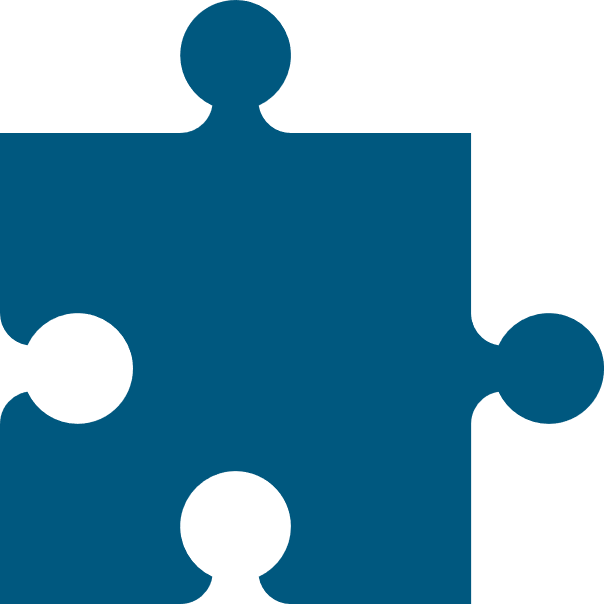 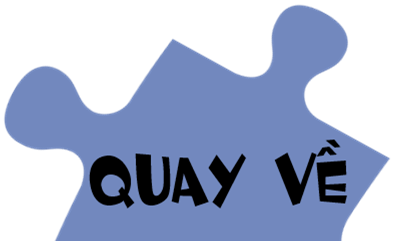 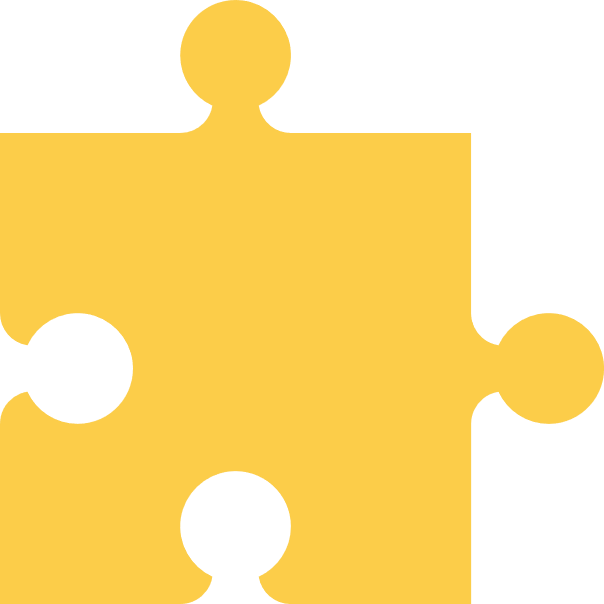 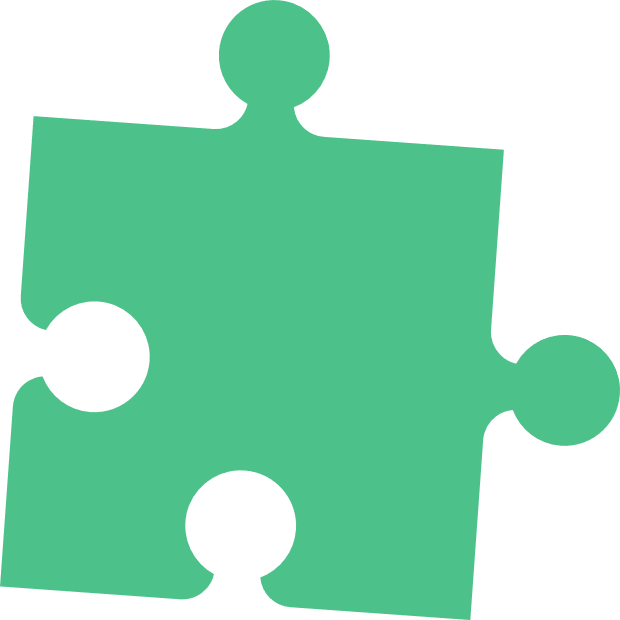 [Speaker Notes: GV click vào vị trí bất kì trên slide để mở đáp án, sau khi hoàn thành, click vào “QUAY VỀ” để trở về màn chính.]
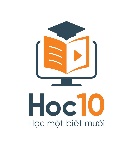 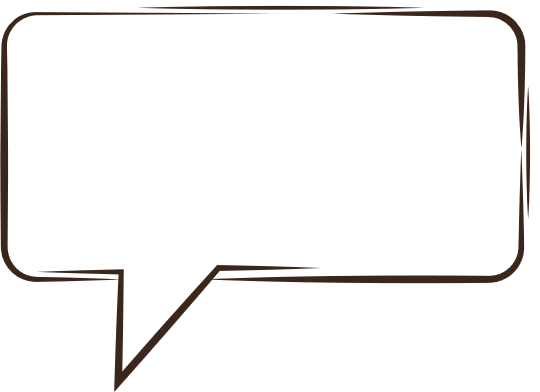 Câu 2: Thấy bạn buồn, rủ bạn cùng ra chơi trò chơi cùng, là việc làm không yêu quý bạn bè. Đúng hay sai?
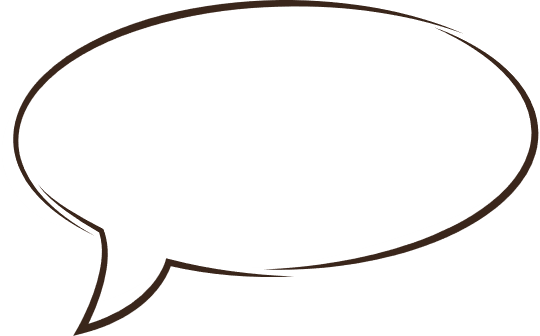 SAI
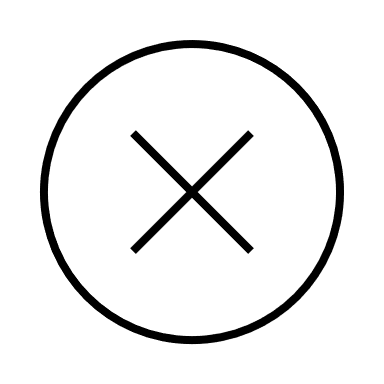 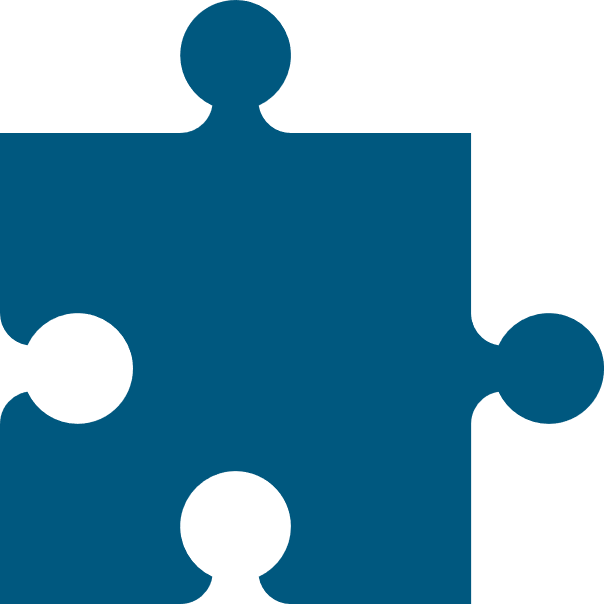 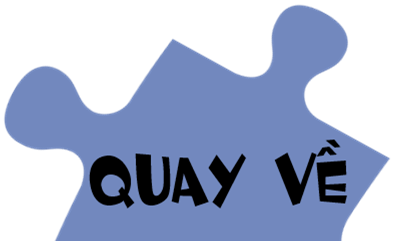 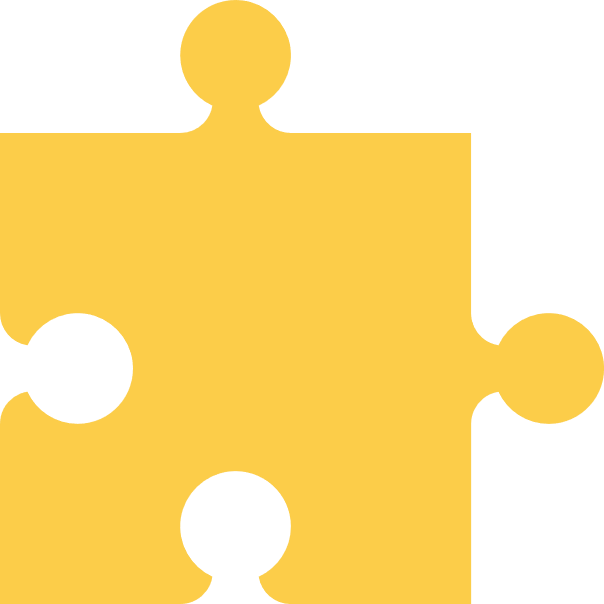 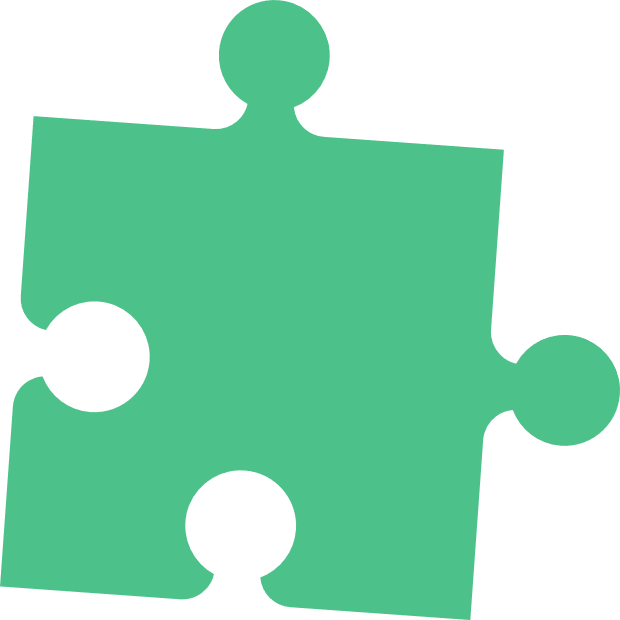 [Speaker Notes: GV click vào vị trí bất kì trên slide để mở đáp án, sau khi hoàn thành, click vào “QUAY VỀ” để trở về màn chính.]
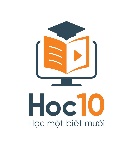 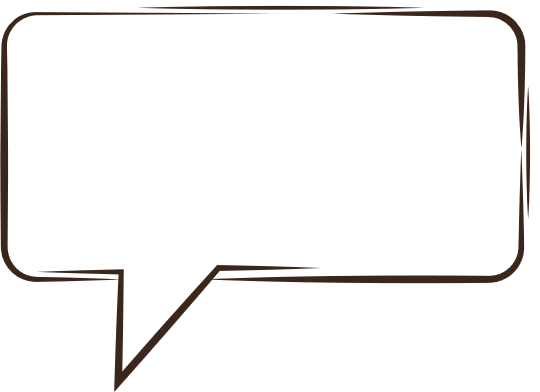 Câu 3: Bạn Tin quên mang bút đi học, Na cho bạn mượn bút để viết bài, là việc làm thể hiện sự yêu quý bạn bè. Đúng hay sai?
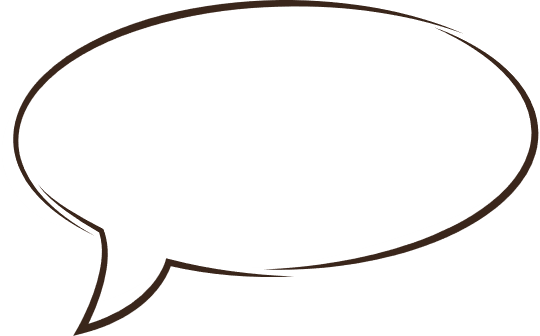 ĐÚNG
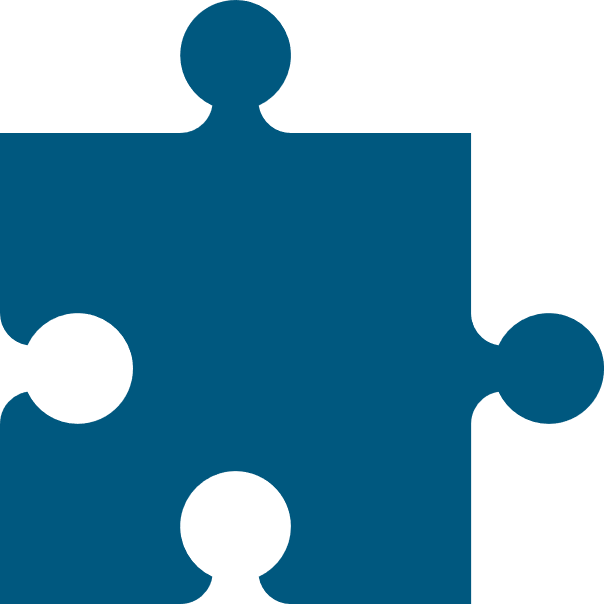 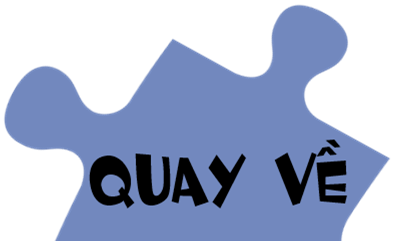 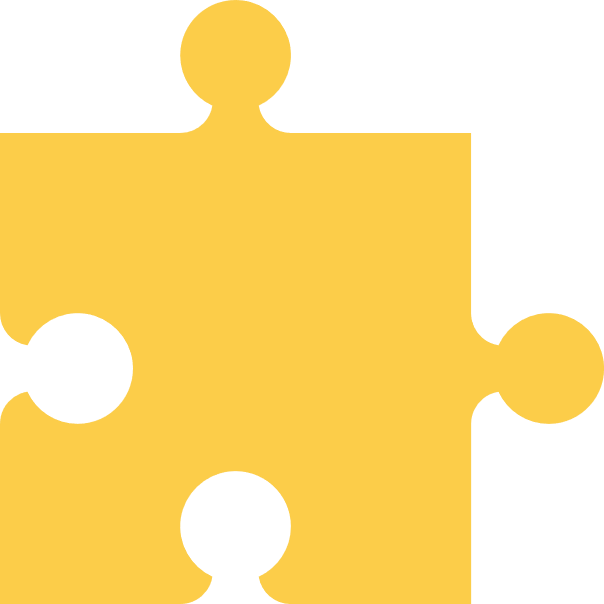 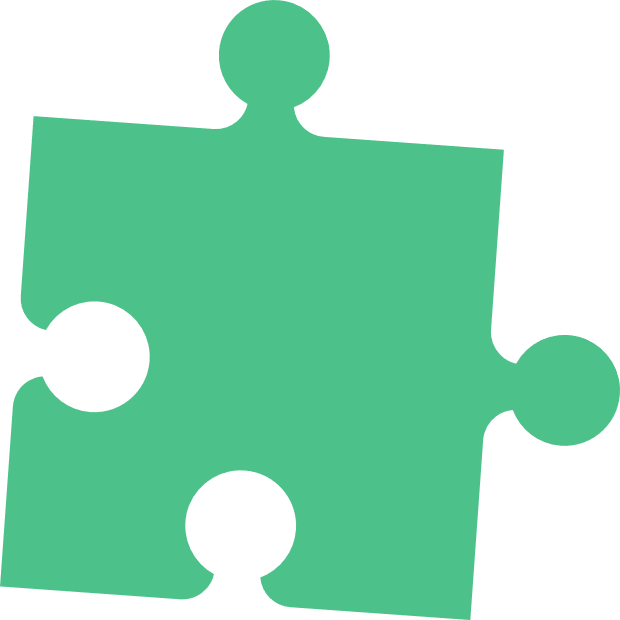 [Speaker Notes: GV click vào vị trí bất kì trên slide để mở đáp án, sau khi hoàn thành, click vào “QUAY VỀ” để trở về màn chính.]
Ấn để đến trang sách
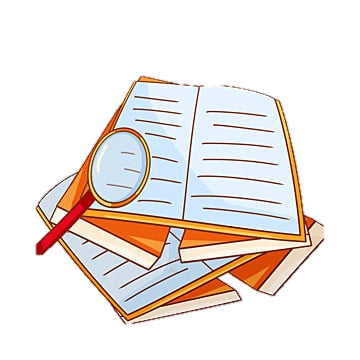 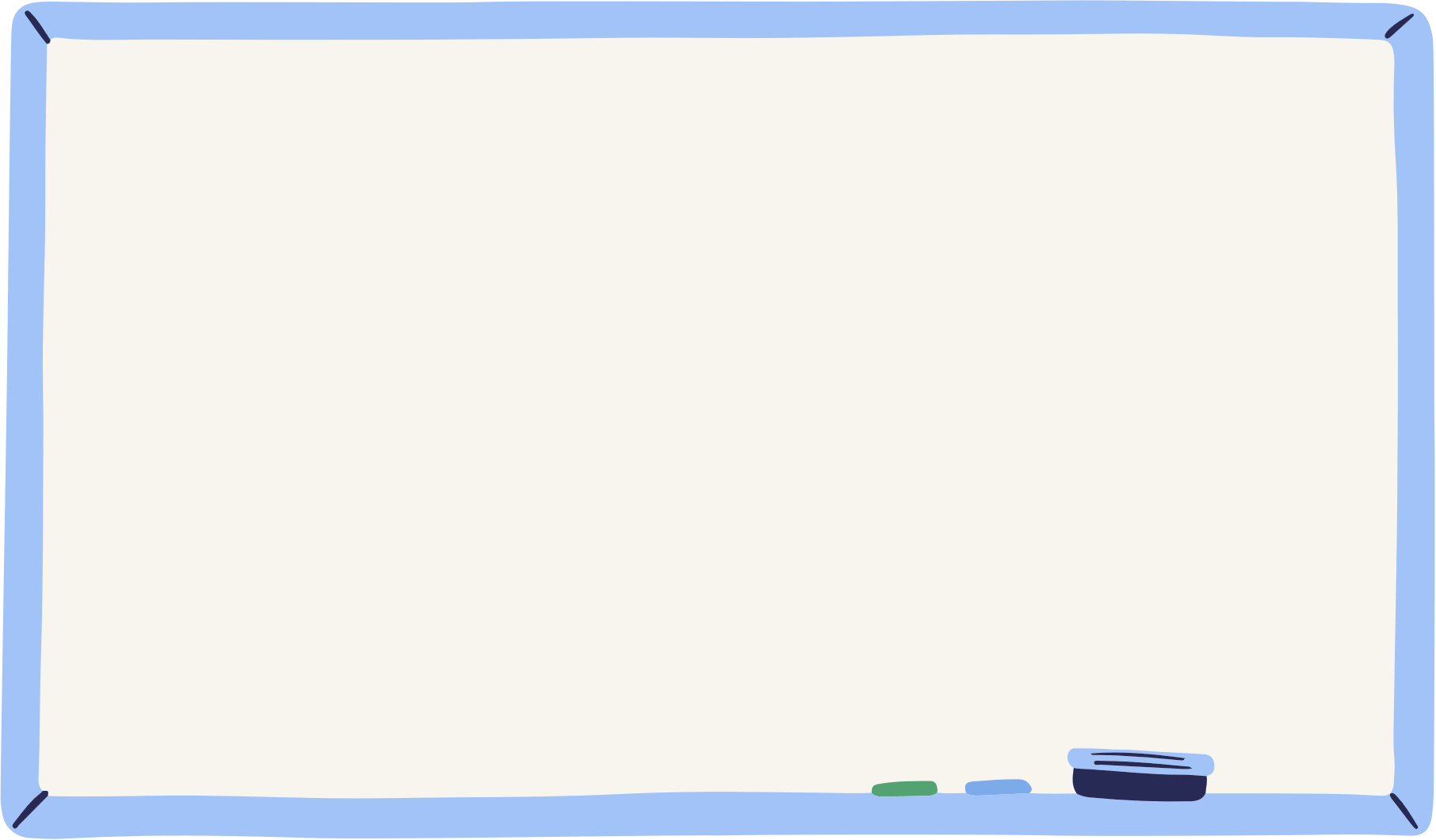 Thực hành:
Chúc mừng khi bạn có niềm vui, 
Nói lời đề nghị khi muốn bạn giúp đỡ, 
Động viên, an ủi khi bạn gặp chuyện buồn…
Nuôi lợn để giúp đỡ bạn có hoàn cảnh khó khăn
Viết lời yêu thương tặng bạn
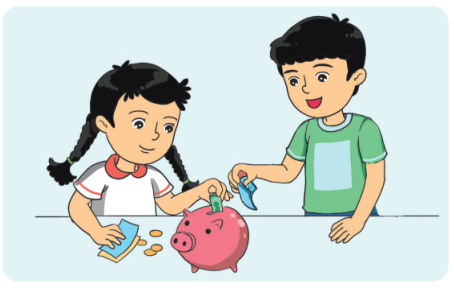 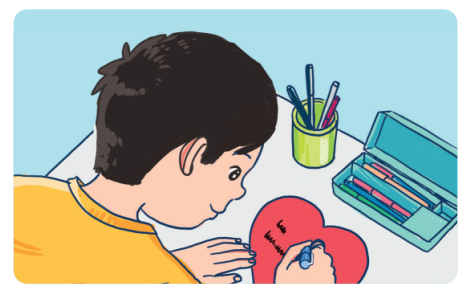 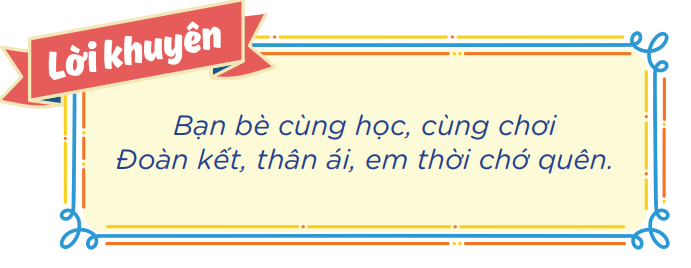 Hướng dẫn về nhà
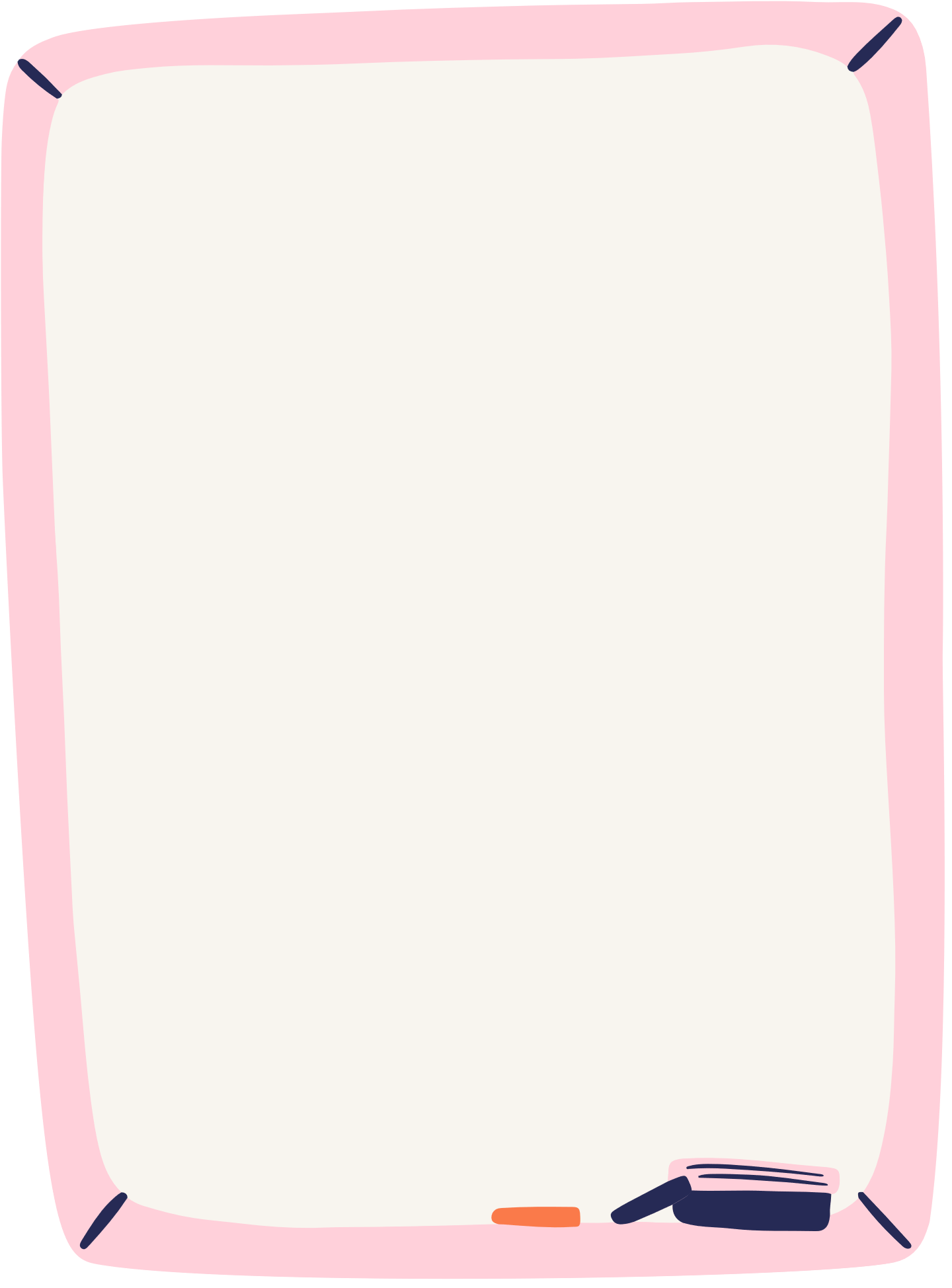 Hoàn thành bài tập vận dụng
Chuẩn bị nội dung tiết sinh hoạt lớp theo hướng dẫn của GV
Để kết nối cộng đồng giáo viên và nhận thêm nhiều tài liệu giảng dạy, 
mời quý thầy cô tham gia Group Facebook
theo đường link:
Hoc10 – Đồng hành cùng giáo viên tiểu học
Hoặc truy cập qua QR code
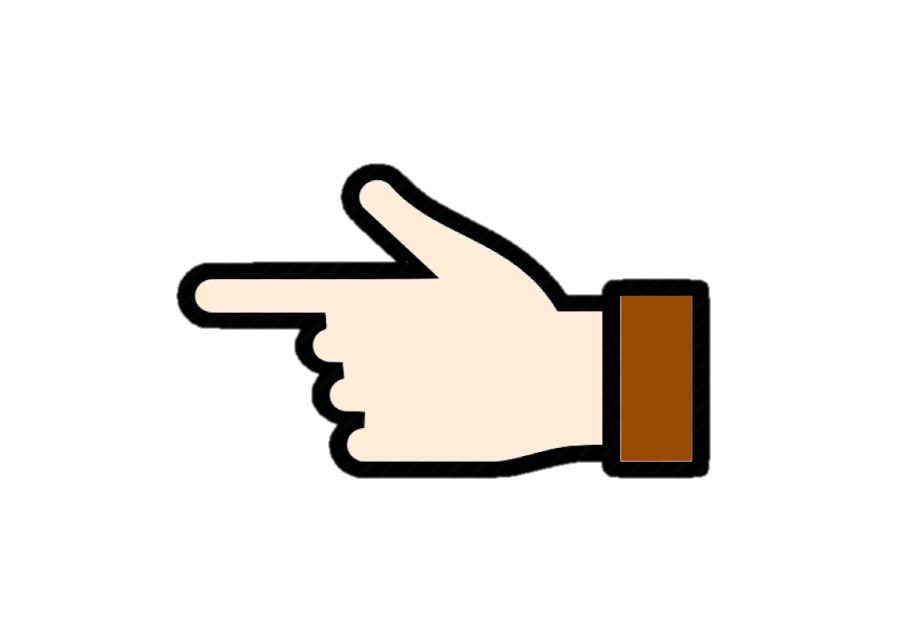 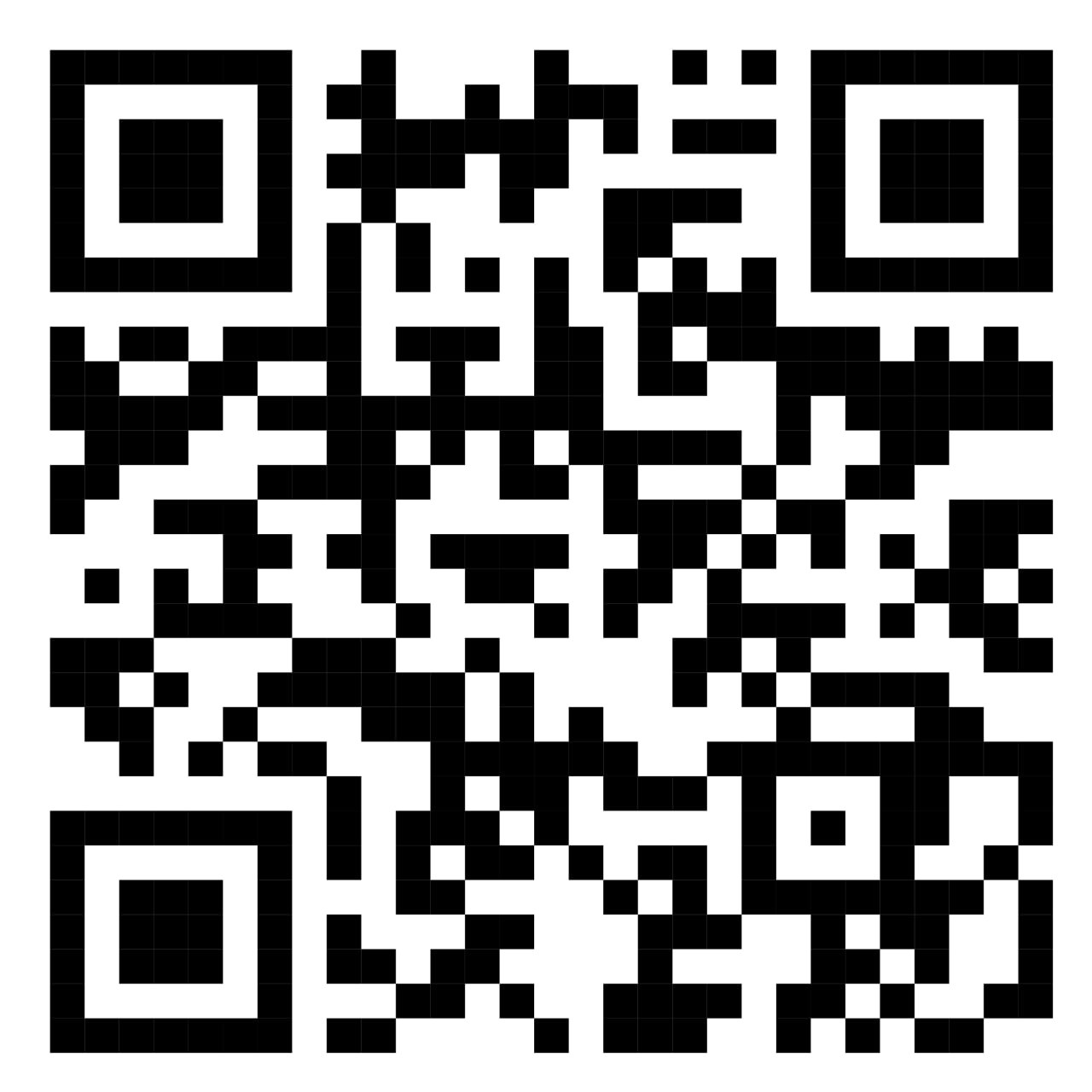